REFORMA TRABALHISTA
Lei nº 13.467/2017 alterada pela MP nº 808/2017
Estrutura Confederativa - Papel das Centrais Sindicais - Sindicalismo de Base - Sobrevivência Financeira Sindical
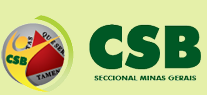 21/11/2017 – Porto Alegre/RS
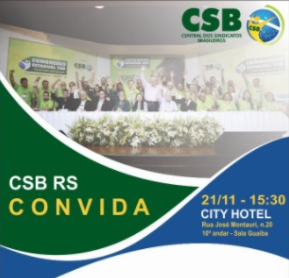 CENÁRIO
LEI 13.467/2017
14.07.2017 11.11.2017
1º DE MAIO DE 1943

Decreto-Lei nº 5.452 (CLT)
MP 808 14.11.2017
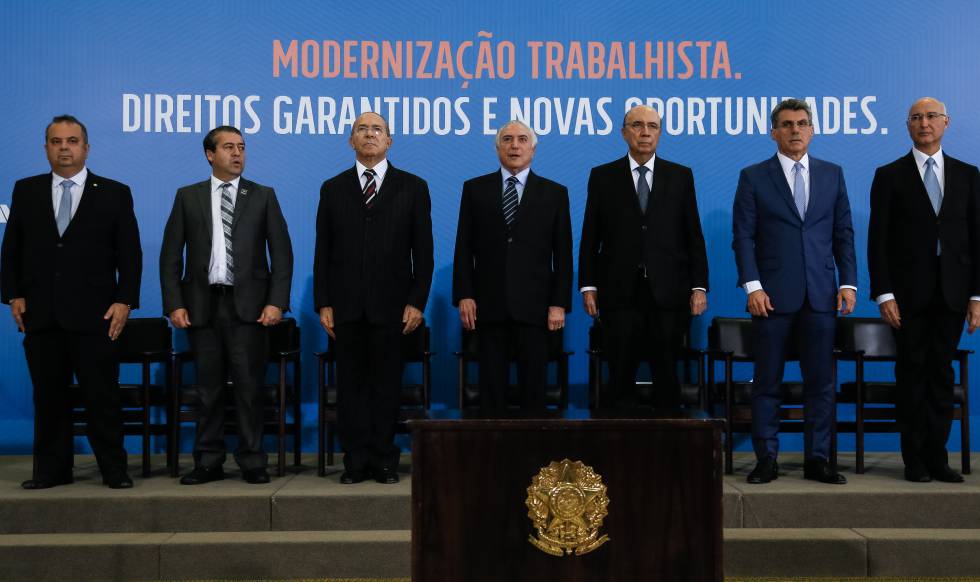 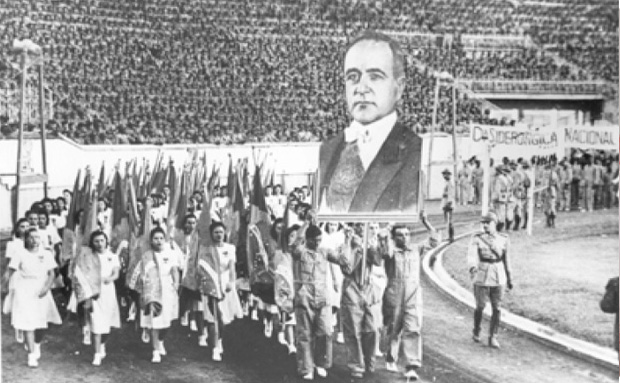 AMBIENTE DEMOCRÁTICO DE DIREITO  ????
MEDIDA PROVISÓRIA 808/2017“O disposto na Lei nº 13.467, de 13 de julho de 2017, se aplica, na integralidade, aos contratos de trabalho vigentes”. (art. 2º)
APRESENTADA 194 EMENDAS
**Publicada no DOU dia 14/11/2017
“A modernização teve como base três eixos: consolidar direitos, promover a segurança jurídica e gerar empregos. Consolidar direitos, pois direito não se revoga, apenas se aprimora. Promover a segurança jurídica, pois apenas ela traz crescimento econômico duradouro. E apenas o crescimento econômico pode gerar empregos, o maior de todos os direitos do trabalhador. Assim, foram mantidos todos os direitos trabalhistas”, disse Nogueira.
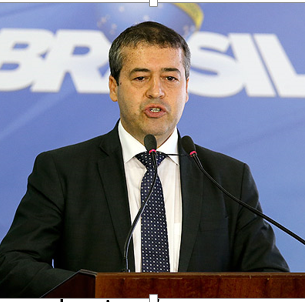 DISCURSO DO MINISTRO DO TRABALHO, UM DIA ANTES DA LEI 13.467/2017 ENTRAR EM VIGOR
Para o presidente do TST, é preciso admitir a redução de algum direito mediante alguma vantagem compensatória de natureza social, de forma que o patrimônio jurídico do trabalhador, como um todo, não seja afetado. “A flexibilização balanceia direitos, reduzindo uns para garantir outros”, ressalvou. Na avaliação do ministro, a espinha dorsal da reforma trabalhista está fundada na busca desse equilíbrio, e encontra eco nas decisões do Supremo Tribunal Federal sobre a autonomia negocial coletiva.
Presidente do TST afirma que Constituição Federal garante flexibilização de direitos trabalhistas
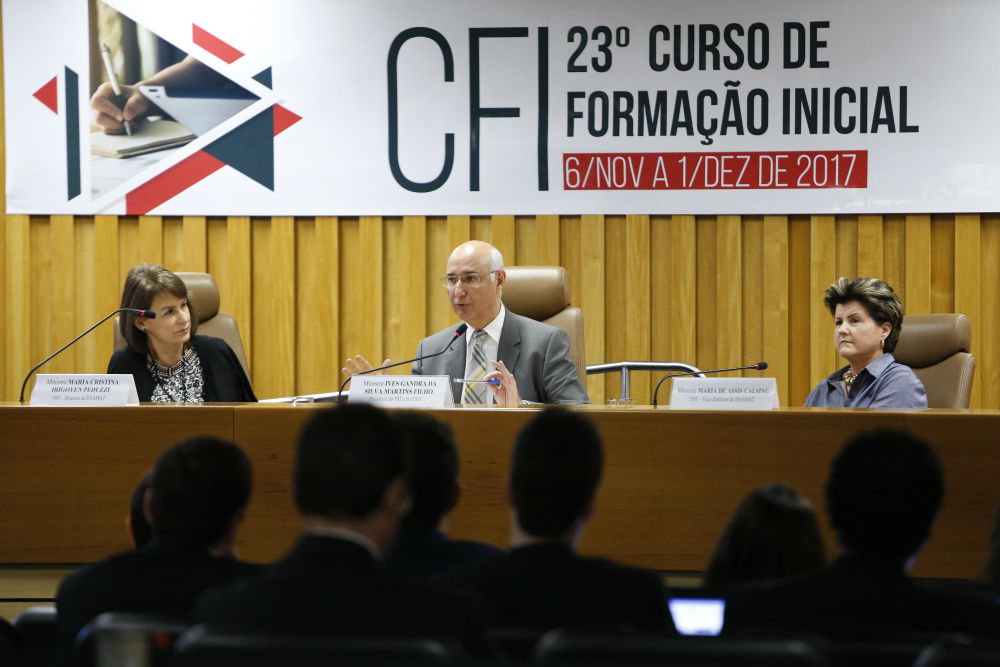 FONTE: http://www.tst.jus.br/noticias/-/asset_publisher/89Dk/content/id/24469000
INTERPRETAÇÃO DA LEI 13.467/2017Tribunais Regionais do Trabalho aprovam enunciados sobre a Reforma Trabalhista
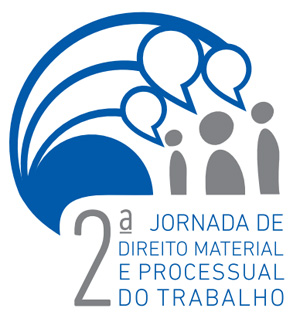 Evento que reuniu mais de 600 operadores do Direito, APROVOU 125 ENUNCIADOS que terão por objetivo orientar juízes quanto à aplicação da reforma trabalhista.
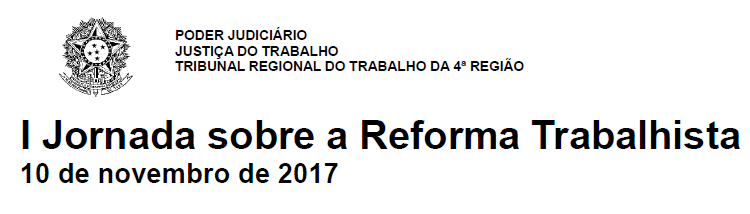 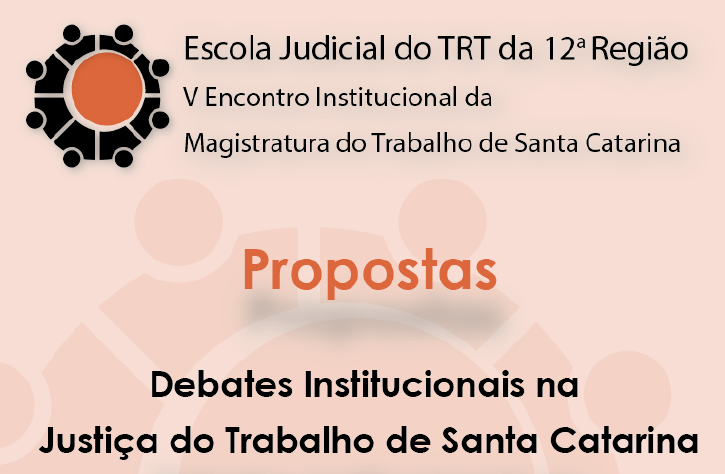 “MAIORIA DOS MEMBROS DA JUSTIÇA DO TRABALHO VAI CUMPRIR A NOVA LEI” (Seminário CNI)
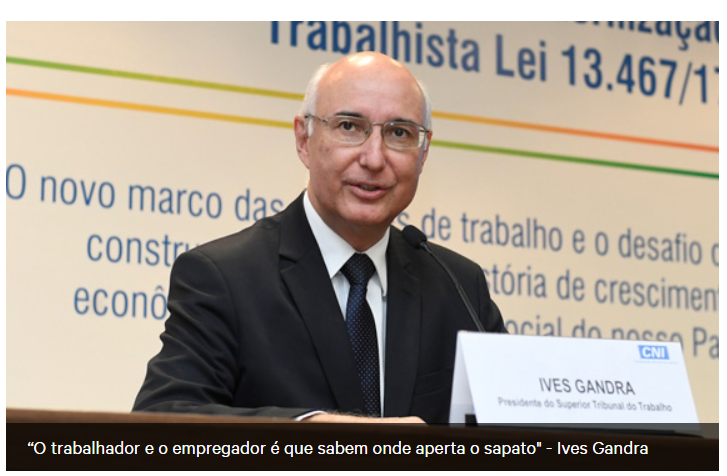 “A REFORMA TRABALHISTA SEGUIU ESTRITAMENTE A JURISPRUDÊNCIA DO STF, ao prestigiar a negociação entre trabalhador e empregador”.
Segundo Ives Gandra, provavelmente a AGU apresentará uma AÇÃO DIRETA DE CONSTITUCIONALIDADE AO SUPREMO, a quem caberá apreciar também qualquer contestação quanto à constitucionalidade da lei.
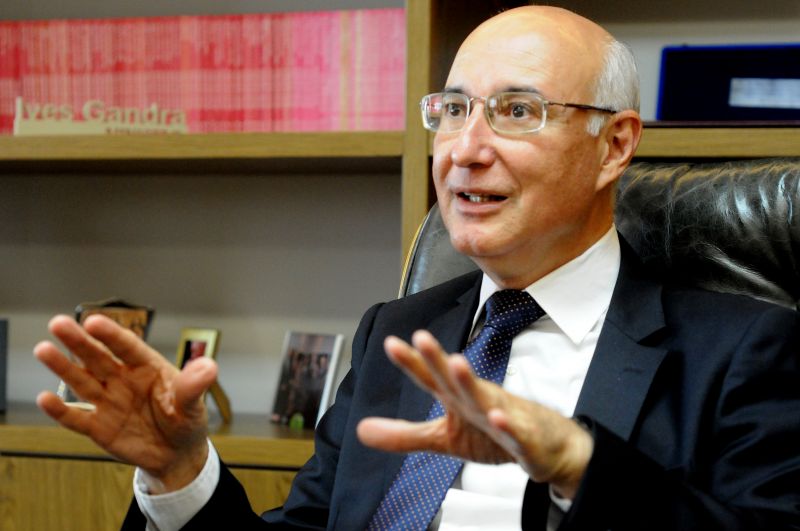 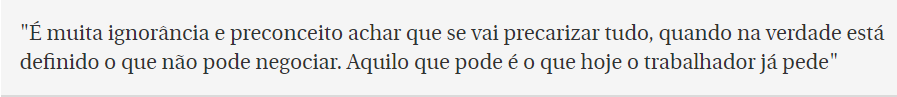 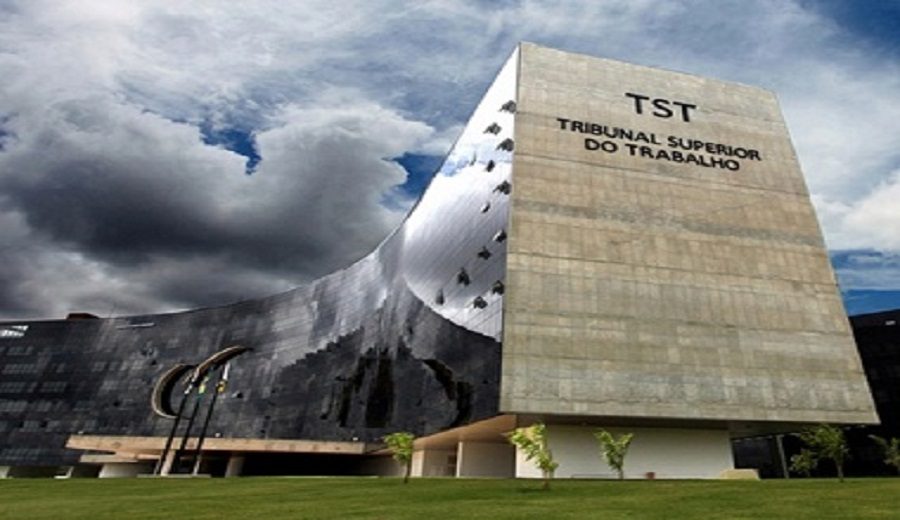 Congresso está elaborando  proposta que visa a EXTINÇÃO DA JUSTIÇA DO TRABALHO e a transferência de suas atribuições para a Justiça Federal.
A discussão da proposta é em uma resposta à “AMEAÇA” feita por JUÍZES TRABALHISTAS de que não vão cumprir dispositivos contidos na lei trabalhista, considerados por eles INCONSTITUCIONAIS.
RETROSPECTIVA DAS DECISÕES DO STF
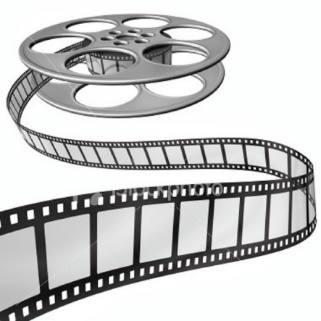 Relatoria Mini. 
Teori Zavascki
Horas in itinere (RE 895.759): indeferiu o pagamento de horas extras referente as horas in itinere sob o fundamento de que o acordo coletivo concedeu outras vantagens aos empregados.
Data da decisão: SETEMBRO/2016
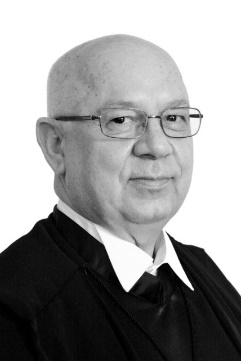 Relatoria Min. Gilmar Mendes
Ultratividade das Normas Coletivas de Trabalho (ADPF 323): suspendeu todos os processos e efeitos de decisões que discutam a aplicação da ultratividade.
Data da decisão: OUTUBRO/2016
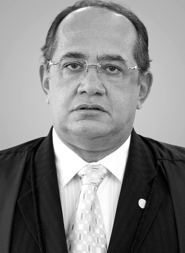 Greve (RE 693456): reconheceu a existência de repercussão geral, decidindo que os dias parados por greve de servidor devem ser descontados, exceto se houver acordo de compensação.
Data da decisão: OUTUBRO/2016
Relatoria Min. 
Dias Toffoli
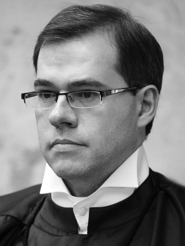 Contribuição Assistencial (ARE 1018459): reconheceu a existência de repercussão geral de que é inconstitucional a instituição, por acordo, convenção coletiva ou sentença normativa, de contribuições exigidas de empregados não sindicalizados (tema 935).
Data da decisão: MARÇO/2017
Relatoria Min. Gilmar Mendes
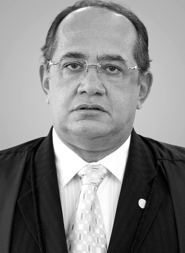 Terceirização - Responsabilidade subsidiária da união (RE 760.931): por seis votos a cinco, decidiu que a administração pública não deve ser responsável pelos referidos débitos trabalhistas gerados pelo inadimplemento de empresa terceirizada.
Decisão: ABRIL/2017
Relatoria Min. Rosa Weber
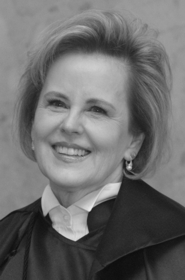 CONSTITUCIONALIDADE OU INCONSTITUCIONALIDADE DA LEI
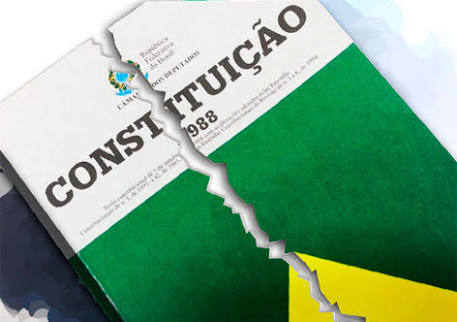 AÇÕES DE INCONSTITUCIONALIDADE (ADI)
ADI
ADI
DECISÕES JUDICIAISTRT’s
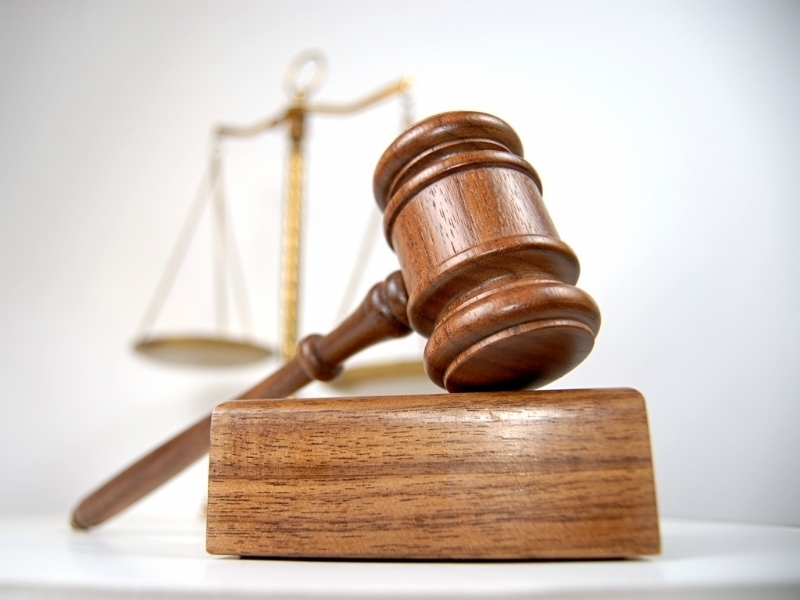 TRT 8º REGIÃO:0000816-36.2017.5.08.0002 
DIREITO INTERTEMPORAL – IRRETROATIVIDADE DA LEI 13.467/2017 – INAPLICABILIDADE ÀS AÇÕES AJUIZADAS ATÉ 10/11/2017
A Lei que instituiu a reforma trabalhista no Brasil nenhuma regra expressa trouxe relativa à aplicação da lei no tempo, mesmo diante dos possíveis conflitos e dúvidas que pudessem surgir, deixando ao alvedrio do julgador a decisão sobre a matéria, especialmente quanto aos processos trabalhistas em curso, em relação aos quais a discussão se apresenta mais forte.
TRT 5º REGIÃO: RTOrd 0000515-55.2017.5.05.0493
HONORÁRIOS ADVOCATÍCIOS 35. Apesar de ter mantido o ius postulandi das partes, a Lei nº 13.467/17 introduziu o art. 791-A à CLT, que impõe a condenação de honorários de sucumbência ao vencido. 36. Na hipótese dos autos, de procedência parcial, já que reclamante e reclamado são vencidos na demanda, o juízo deve arbitrar honorários de sucumbência recíproca, vedada a sua compensação, conforme determinação contida no § 3º, art. 791-A da CLT. 37. In casu, fica fixado o percentual de 10% a título de honorários de sucumbência recíproca, calculada sobre o valor do pedido improcedente, fixado em R$1.332,16, totalizando R$133,21, a ser pago pela parte autora.
TRT DA 4º REGIÃO DECLAROU A INCONSTITUCIONALIDADE DA EXIGÊNCIA DO “COMUM ACORDO” PARA AJUIZAR DISSÍDIO COLETIVO (SÚMULA 66)
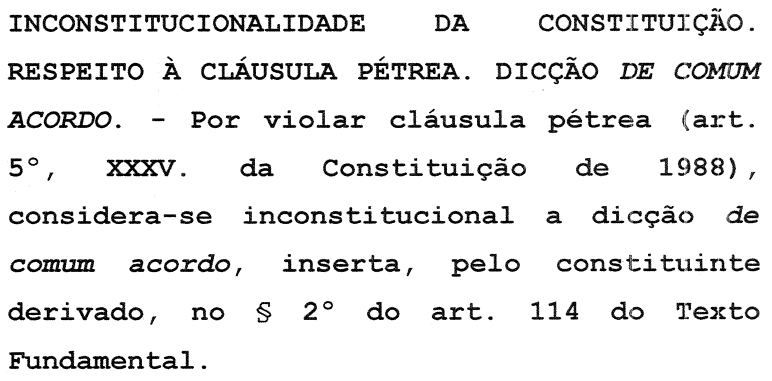 DÁ E TIRAMINISTÉRIO DO TRABLHO X CASA CIVIL
DÁ E TIRA
CONSELHO NACIONAL DO TRABALHO - CNT(Decreto 9.028, de 06 de abril 2017) Competência : Promover o primado da justiça social e o tripartismo no âmbito trabalhista, com vistas à democratização das relações de trabalho; e o entendimento entre trabalhadores, empregadores e Governo federal e buscar soluções acordadas sobre temas estratégicos relativos às relações de trabalho;
Portaria 683/2017 - Grupo de Trabalho da Reforma Trabalhista: elaborar e coordenar a execução de iniciativa de comunicação sobre a modernização da legislação trabalhista (DOU 14/07/17).

Portaria - Comissão de Juristas: elaborar  proposta de texto legal que consolide toda a legislação material e processual trabalhista (DOU 28/09/17)

Portaria 1.087/2017: revoga a Portaria s/n da Comissão de Juristas (DOU 29/09/17).
TRABALHO ESCRAVO

Portaria 1.129/2017 – flexibiliza conceitos de trabalho escravo e dificulta a fiscalização (DOU 16/10/2017)

EM 24/10/17 A MIN. ROSA WEBER DECIDIU SUSPENDER A PORTARIA (ADPF 489)
RESTITUIÇÃO DA CONTRIBUIÇÃO SINDICAL

PORTARIA N.º 1.081/2017 – institui o grupo de trabalho com a finalidade de elaborar nova portaria que trate da rotina para restituição da contribuição sindical recolhida indevidamente ou a maior (DOU dia 28/09/17).

PORTARIA 1.140/2017 – incluiu na composição do GT, além dos representantes do Ministério do Trabalho, CEF, AGU e Centrais Sindicais (DOU 20/10/17)
Governo estuda liberar R$ 1 bilhão para sindicatos

Em meio às pressões para que o governo restitua o imposto sindical, o Ministério do Trabalho estuda liberar para os sindicatos valores recolhidos nos últimos anos, mas que não foram distribuídos às entidades. A medida pode injetar no cofre dos sindicatos até R$ 1 bilhão, valor estimado do saldo residual. As contribuições foram retidas pelo governo em razão de erros no preenchimento das guias pelas empresas entre 2008 a 2015. Desde então, os valores permanecem intocáveis. Quando não for possível identificar a quem pertence o recurso, a proposta é dividir o valor entre todas as entidades. 

A contrapartida do ministério é destinar 15% do saldo residual para formar um fundo que irá financiar o combate ao trabalho escravo e infantil.

Coluna do Estadão
14 Outubro 2017 | 05h30
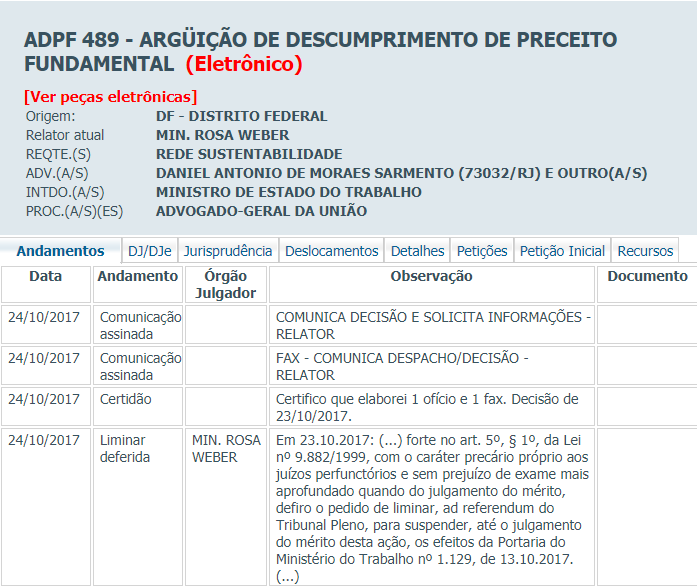 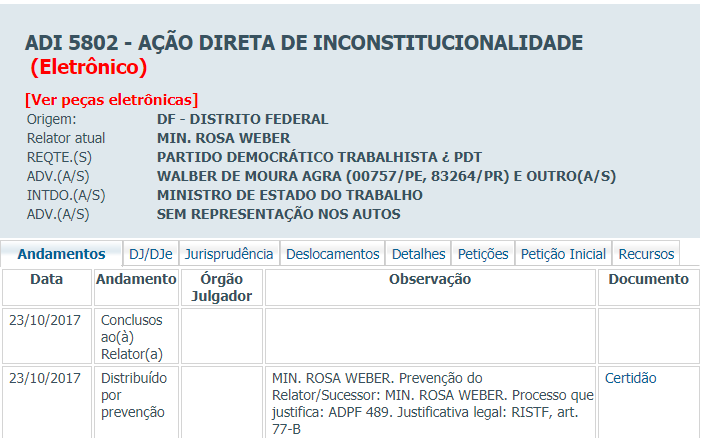 CNDH
Diante da publicação da Portaria nº 1.129/2017, o Plenário do CNDH, repudiou a medida e decidiu instaurar uma Comissão de Apuração de Condutas e Situações Contrárias aos Direitos Humanos do Ministro do Trabalho, Ronaldo Nogueira. A justificativa para abertura do procedimento são as ações reiteradas adotadas pelo ministro, desde o início de sua gestão, que criam dificuldades ao processo de erradicação do trabalho escravo no país, como na ação voltada à não publicação da lista suja e, mais recentemente, com a publicação da Portaria MTB nº1129/2017.
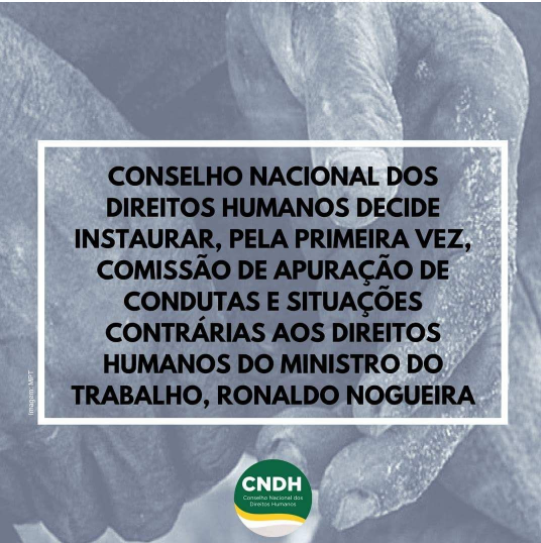 SETOR PÚBLICO
ORGANIZAÇÃO SINDICAL NO SETOR PÚBLICO
A CF/88 garante aos servidores públicos a liberdade de associação sindical (artigo 37, VI, CF) e o direito de greve (artigo 39, § 3°, CF), a ser exercido nos termos da lei.
Art. 37. A administração pública direta e indireta de qualquer dos Poderes da União, dos Estados, do Distrito Federal e dos Municípios obedecerá aos princípios de legalidade, impessoalidade, moralidade, publicidade e eficiência e, também, ao seguinte: 
[...]
VI - é garantido ao servidor público civil o direito à livre associação sindical;
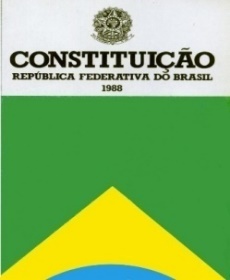 ENQUADRAMENTO SINDICAL
Nota Técnica nº 250/2016/GAB/SRT/MTb: “O entendimento da Secretaria de Relações do Trabalho é no sentido que para a carreiras de servidores públicos se organizarem em sindicatos próprios é necessário que Lei Específica regulamente a carreira.”
COMPOSIÇÃO DA ORGANIZAÇÃO SINDICAL
CNES/
MTb  01.10.17
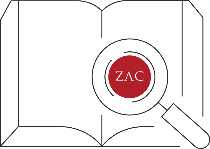 NEGOCIAÇÃO COLETIVA
A CF/88 reconheceu no campo das relações de trabalho, o valor das convenções e acordos coletivos de trabalho(art. 7º, XXVI), bem como tornou obrigatória a atuação sindical nas negociações coletivas (art. 8º, VI).
NEGOCIAÇÃO COLETIVA
A norma constitucional não prevê a negociação coletiva no serviço público.
Todavia, o Brasil ratificou duas convenções internacionais que tratam a respeito do tema, a Convenção n. 154 e a Convenção n. 151, além da Recomendação n. 159.
CONVENÇÃO 151 e RECOMENDAÇÃO 159
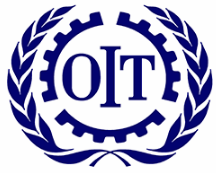 Estendeu a expressão "pessoas empregadas pelas autoridades públicas, aos diversos níveis de governo e às várias relações que vale tanto para servidores públicos federais regidos pela Lei 8.112/90 ou pela CLT, quanto para os servidores dos âmbitos estadual e municipal, regidos pela legislação específica de cada um trabalho.
CONVENÇÃO 151 e RECOMENDAÇÃO 159
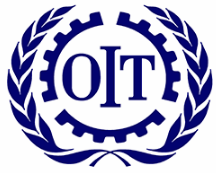 Estabelece que as organizações de trabalhadores abrangidas pela Convenção são apenas aquelas organizações “constituídas nos termos do artigo 8º da Constituição Federal”.
CONVENÇÃO 154
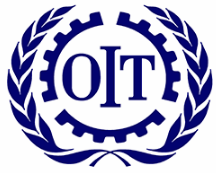 A Convenção nº 154 da OIT trouxe o objetivo do fomento à negociação coletiva, sendo aplicada a todos os setores da economia, não se excluindo, portanto, a atividade estatal - com a previsão, no entanto, de que pode haver fixação de padrões próprios de aplicação em relação à Administração Pública.
PROJETO DE LEI N. 3831/15
O Projeto de Lei nº 3831/15, de autoria do Senador Antonio Anastasia teve sua origem no Senado Federal e agora tramita no Congresso Nacional, contém vinte e seis (26) artigos e versa sobre normas gerais para a negociação coletiva na administração pública direta e indireta.
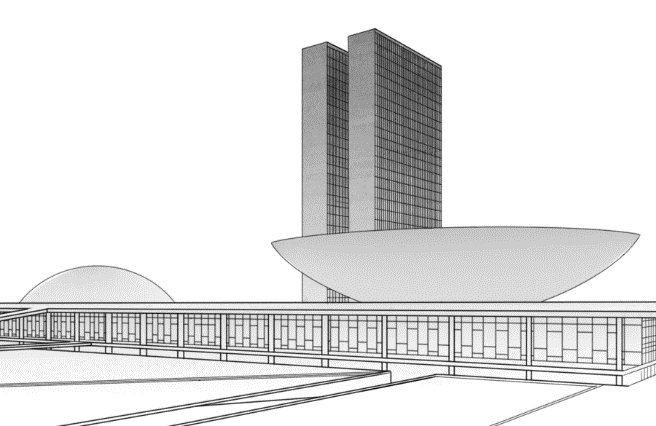 PONTOS RELEVANTES DO PL
APLICAÇÃO DA CONVENÇÃO 151 E RECOMENDAÇÃO nº 159 DA OIT (ART. 2º): 
PESSOAS EMPREGADAS PELA AUTORIDADE PÚBLICA 
ORGANIZAÇÃO DE TRABALHADORES (ART. 2º §2º E §3º):
a) As associações profissionais ou sindicais constituída nos termos do art. 8º da Constituição Federal, e 
b) Na falta de entidade de primeiro grau, assembleia dos servidores interessados constituirá comissão de negociação, coordenada, quando houver, pela entidade de grau superior respectiva.
PONTOS  RELEVANTES DO PL
Princípios específicos para negociação coletiva (art. 5º)
Objetivos gerais da negociação coletiva (art. 6º)
Órgão responsável pela negociação coletiva 
Abrangência (art. 10)
As questões objeto das negociações coletivas no serviço público (art.11)
PONTOS  RELEVANTES DO PL
Representante dos Servidores (art. 12 §2º): 
Mediação (art. 13)
Atos Procrastinatórios:
Do Estado (art. 14):infração disciplinar.
Do Representante do Servidor/Empregado Público (art. 15): Multa 
 Requisitos Termo de Acordo (art.16)
 Providências em Caso de Acordo Integral e Parte Consensual de Acordo Parcial que Depende de Lei para Efetivação (art. 17 e 18) 
 Controvérsia de Acordo Parcial ou Inexistência de acordo (art. 19)
PONTOS  RELEVANTES DO PL
Objeto de Negociação Coletiva por Previsão Constitucional Mediante Lei (art. 20): Nas hipóteses em que haja previsão constitucional para que a matéria objeto de negociação coletiva seja veiculada por lei com reserva de iniciativa: Regime de urgência

 Alterações de Mérito no Projeto de Lei (art. 22)

 Monitoramento e Avaliação dos Efeitos da Lei (art. 23)
MP 805/2017

A MP publicada no dia 30/10/2017 adia ou cancela os aumentos remuneratórios, ainda não implementados, que foram concedidos no ano de 2016 (as parcelas de aumento que seriam implementadas em janeiro de 2018 e janeiro de 2019 passarão a ter efeitos a partir de janeiro de 2019 e janeiro de 2020, respectivamente) e alíquota da contribuição social do servidor público.
MEDIDA PROVISÓRIA (MP) 805/17
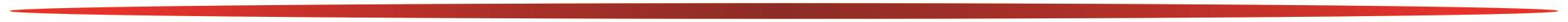 As principais alterações da Medida Provisória são: 

 ADIA e CANCELA reajuste dos servidores públicos federais;

AUMENTA A ALÍQUOTA de contribuição social dos servidores de 11% para 14%, inclusive com aumento da contribuição para aposentados;

Faz um RECORTE para APLICAÇÃO DA NOVA ALIQUOTA. Mantém a de 11% para o servidor que recebe igual ou abaixo do teto do RGPS (em 31/10/2017 correspondente a R$ 5.5531,31) e aplica a de 14% para o servidor que superar o teto do RGPS;
MEDIDA PROVISÓRIA (MP)805/17
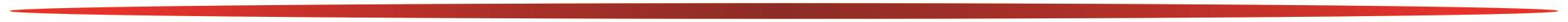 As principais alterações da Medida Provisória são: 

EXCETUA da alíquota de 14% quem ingressou antes da instituição da PREVIDENCIA COMPLEMENTAR e que tenha feito opção pelo FUNPRESP. Tal medida força os servidores antigos a aderirem à complementar;

EXCLUI como base de cálculo da contribuição o auxílio pré-escolar do adicional de irradiação ionizante;

6. Aplica a nova alíquota (14%), a partir de fevereiro de 2018;
MEDIDA PROVISÓRIA (MP)805/17
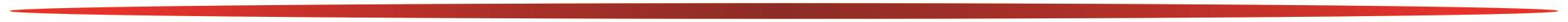 As principais alterações da Medida Provisória são: 

7. Define que a AJUDA DE CUSTO, que antes era por regulamento corresponderá ao valor de um mês de remuneração do servidor na origem ou o valor de uma remuneração mensal do cargo em comissão; e

8. RESTRINGE e REDUZ o auxílio-moradia do servidor público. Prevê que será reduzido em vinte e cinco pontos percentuais a cada ano, a partir do segundo ano de recebimento, e deixará de ser devido após o quarto ano de recebimento.
MP 805 - INCONSTITUCIONALIDADE
A IMPOSIÇÃO do aumento da alíquota de contribuição para a Previdência Social, diminui o poder aquisitivo do servidor, comprometendo a sua própria manutenção e de sua família, tratando-se verdadeiramente da utilização do tributo com efeito de confisco o que é proibido pela Carta Magna:

Art. 150. Sem prejuízo de outras garantias asseguradas ao contribuinte, é vedado à União, aos Estados, ao Distrito Federal e aos Municípios: 
(...) 
IV - utilizar tributo com efeito de confisco;
MP 805 - INCONSTITUCIONALIDADE
O aumento da contribuição está desatrelado aos critérios que preservem o equilíbrio financeiro e atuarial, uma vez que não foi realizado estudo profundo com os impactos de tais medidas aos servidores públicos, como manda a Constituição, in verbis: 

Art. 40. Aos servidores titulares de cargos efetivos da União, dos Estados, do Distrito Federal e dos Municípios, incluídas suas autarquias e fundações, é assegurado regime de previdência de caráter contributivo e solidário, mediante contribuição do respectivo ente público, dos servidores ativos e inativos e dos pensionistas, observados critérios que preservem o equilíbrio financeiro e atuarial e o disposto neste artigo.
ADI EM FACE DA MP 805/2017 JÁ IMPETRADAS
MP 805 - INCONVENCIONALIDADES
VIOLAÇÕES às Convenções Internacionais da OIT:

Convenção n. 154 (fomento à negociação coletiva);

Convenção n. 151 e Recomendação nº 159 (relações de trabalho na Administração Pública e processo de negociação dos trabalhadores do serviço público);

Convenção n. 144 (objetiva a promoção do tripartismo e do diálogo social).
MEDIDA PROVISÓRIA (MP)805/17
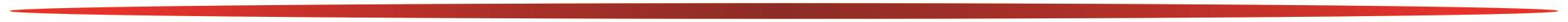 A Medida Provisória publicada pelo Excelentíssimo Senhor Presidente da República desprestigia a negociação coletiva como forma de prevenção e resolução de conflitos coletivos, deixando de estimular o tripartismo e o diálogo social.
CONTRIBUIÇÃO SINDICAL

INSTRUÇÃO NORMATIVA 01/2017: dispõe que os órgãos da Administração Pública Federal, Estadual Municipal, Direta e Indireta, deverão recolher a contribuição sindical prevista no art. 578, da CLT, de todos os servidores e empregados públicos, observado o disposto nos artigos 580 e seguintes da CLT (*publicado no DOU de 17/02/2017).

PORTARIA 421/2017: suspende os efeitos da IN 01/2017 (publicada no DOU dia 06/04/2017).

NOTA INFORMATIVA Nº 02/2017/GAB/SRT/MTB: ratifica o entendimento de que a contribuição sindical é devida pelos servidores públicos o imposto sindical, nos termos do entendimento pelo STF.
COMO VAMOS NOS POSICIONAR?
CENTRAIS
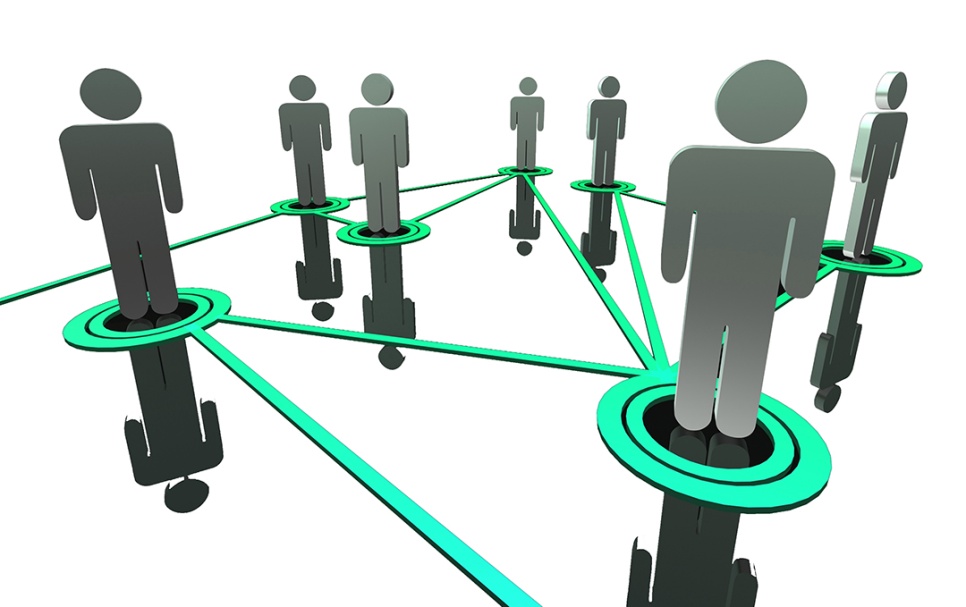 ESTRUTURA
SINDICAL
VISÃO TRIDIMENSIONAL  DO MOVIMENTO SINDICAL
VISÃO TRIDIMENSIONAL  DO MOVIMENTO SINDICAL
SOCIAL: caráter associativo, que pressupõe SOCIABILIDADE, SOLIDARIEDADE e organização de uma classe.

POLÍTICO: caráter coletivo que dá legitimidade

JURÍDICO: representação de categoria, porque faz parte do ordenamento jurídico, com reconhecimento na CF/88, nas leis, nos acordos e tratados internacionais, bem como pela autotutela das relações de trabalho, dando FORÇA DE LEI AOS ACORDOS, CONVENÇÕES COLETIVAS.
JURÍDICO
DIAP –ANTONIO QUEIROZ
A atuação do sindicato enquanto ator social ULTRAPASSA A MERA RELAÇÃO DE TRABALHO, abrangendo os diversos embates nas arenas políticas, econômicas e sociais.
A principal prerrogativa: REPRESENTAÇÃO
Organizam-se para falar em nome da CATEGORIA, para defender seus interesses
PRINCÍPIOS NORTEADORES
PRINCÍPIO DA PROTEÇÃO 
Garante proteção à parte hipossuficiente da relação de trabalho, ou seja, ao trabalhador. As relações contratuais de trabalho podem ser objeto de livre estipulação das partes interessadas desde que NÃO CONTRAVENHA ÀS DISPOSIÇÕES DE PROTEÇÃO AO TRABALHO, aos contratos coletivos que lhes sejam aplicáveis e às decisões das autoridades competentes.
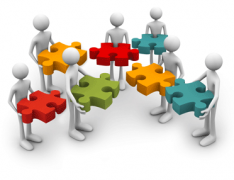 PRINCÍPIO DA NORMA MAIS FAVORÁVEL
Independente de lei específica, será sempre aplicada a norma mais favorável ao TRABALHADOR.

PRINCÍPIO DA CONTINUIDADE DA RELAÇÃO DE EMPREGO
Em regra, todo contrato de trabalho deve ter prazo indeterminado.
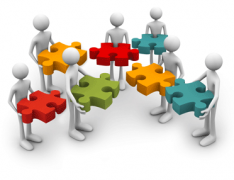 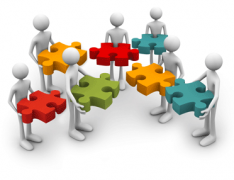 PRINCÍPIO DA IRRENUNCIABILIDADE
O empregado não pode dispor de seus direitos, os quais são assegurados por meio de normas cogentes e de ordem pública.

PRINCÍPIO DA PRIMAZIA DA REALIDADE REALIDADE DOS FATOS
Prioriza a verdade real em face da verdade formal.
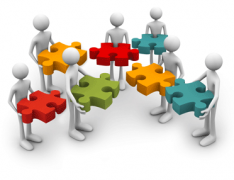 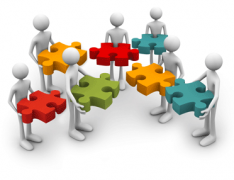 CONSTITUIÇÃO FEDERAL
Patamar MINIMO civilizatório

Dignidade da pessoa humana
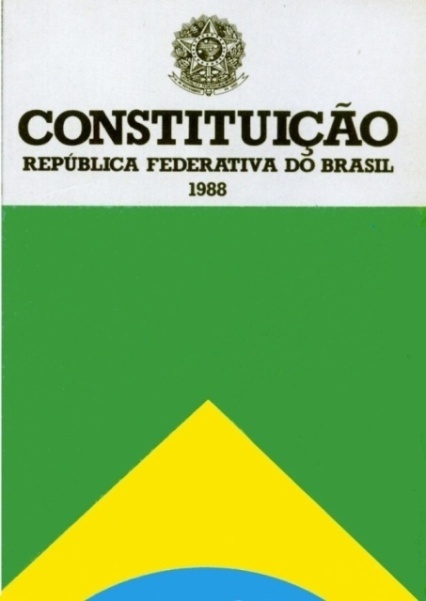 norteadores
Convenções Internacionais
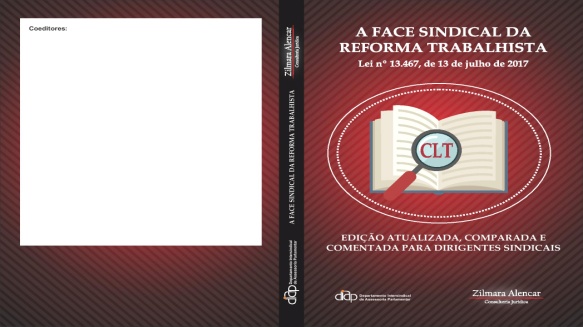 CF/88
CLT/43
Lei n.º 13.429/17
TERCEIRIZAÇÃO
Lei n.º 13.467/17
REFORMA TRABALHISTA
RELAÇÕES DE
 NÃO TRABALHO
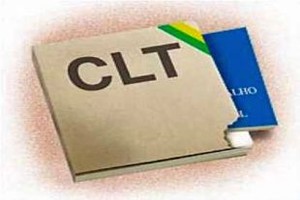 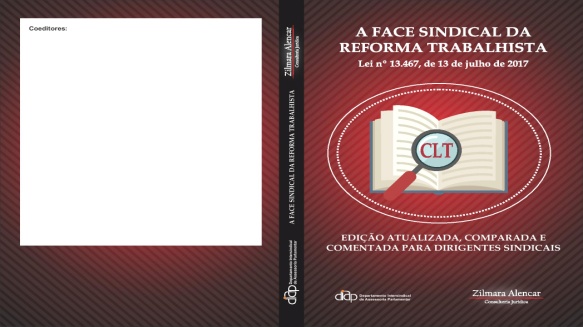 SINDICATOS
RELAÇÃO DE EMPREGO
RELAÇÕES DE TRABALHO
ESTRUTURA CONFEDERATIVA
Total: 17.507
50
6
CENTRAL SINDICAL
620
16.837
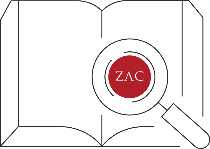 Dados CNES/
MTb 01.09.17
Dados retirados do CNES em 01.08.2017
COMPOSIÇÃO LABORAL E PATRONAL
LABORAL
PATRONAL
37
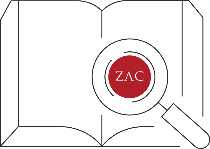 CNES/
MTb  01.09.17
13
438
182
11.582
5.255
Dados retirados do CNES em 01.08.2017
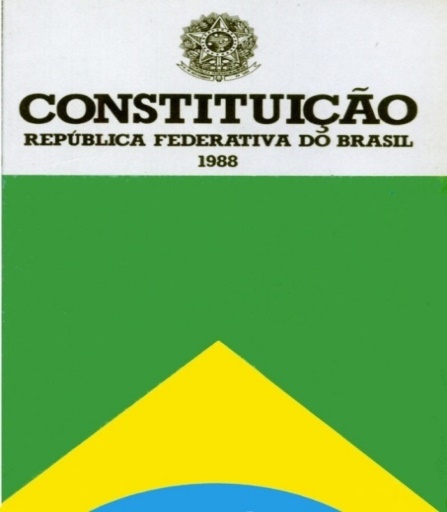 Representação por CATEGORIA
LEI DAS CENTRAIS
Somente filiados
SINDICATOS 
SISTEMA CONFEDERATIVO
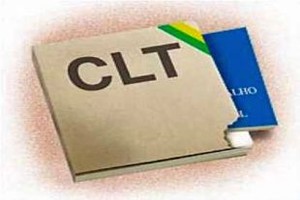 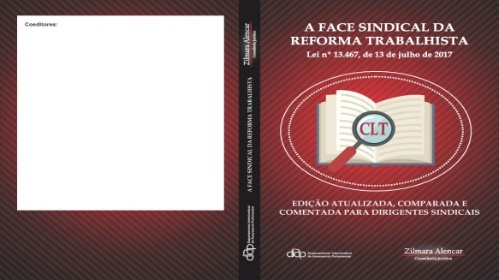 PERSONALIDADE SINDICAL DIFERE DA REPRESENTAÇÃO ASSOCIATIVA
RELAÇÕES DE TRABALHO
MINISTERIO PUBLICO DO TRABALHO
ENTIDADES SINDICAIS
CONALIS
JUSTIÇA DO TRABALHO
A NOVA LEGISLAÇÃOTRABALHISTA É LEGÍTIMA?
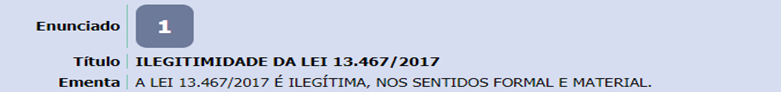 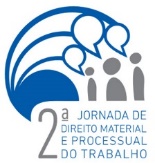 A NOVA LEGISLAÇÃOÉ COMPATÍVEL COM O CONTROLE DE CONVENCIONALIDADE?
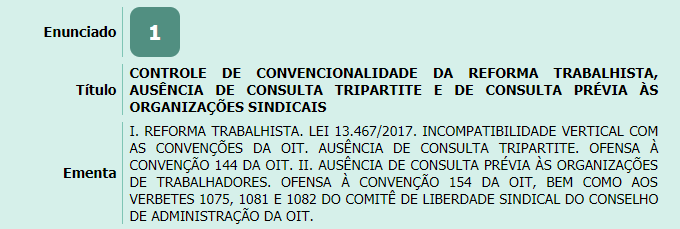 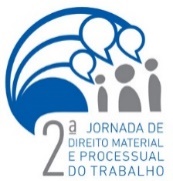 A NOVA LEGISLAÇÃOÉ COMPATÍVEL AFETA OS FUNDAMENTOS DO DIREITO DO TRABALHO?
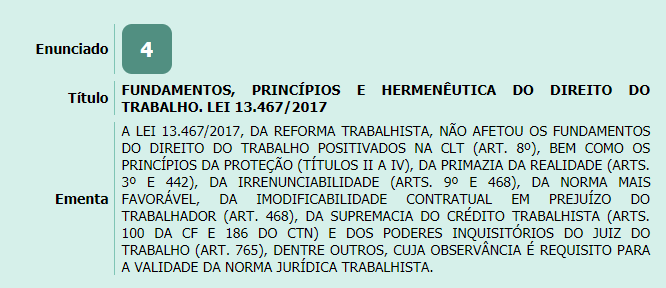 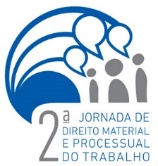 NOVAS FORMAS DE CONTRATAÇÃO
TERCEIRIZAÇÃO
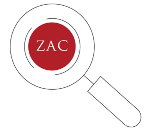 A Reforma Trabalhista alterou dispositivos da Lei 13.429/2017 que regulamentou o contrato de trabalho de prestação de serviços a terceiros, alterando dispositivos da Lei no 6.019/1974, que dispõe sobre o trabalho temporário nas empresas urbanas.
Terceirização
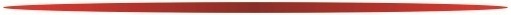 Aplicação da Lei da Terceirização: A Subseção 1 Especializada em Dissídios Individuais (SDI-1) do TST decidiu que, nos contratos de trabalho celebrados e encerrados antes da entrada em vigor da Lei 13.429/2017 (Lei das Terceirizações), prevalece o entendimento consolidado na Súmula 331, item I, do TST, no sentido de que a contratação de trabalhadores por empresa interposta é ilegal, formando-se o vínculo diretamente com o tomador dos serviços.
Terceirização
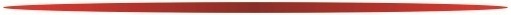 Estabeleceu expressamente que quaisquer atividades da empresa, inclusive sua atividade principal poderá ser terceirizada.
Assegurou aos trabalhadores terceirizados as mesma condições de trabalho dos empregados da contratante relativos a: alimentação, transporte e atendimento médico ou ambulatorial.
Facultou a contratante e contratada estabelecer salário equivalente ao pago aos empregados e aos terceirizados, além de outros direitos não previstos no artigo;
TELETRABALHO
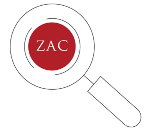 Regulamenta o teletrabalho;
Exclui esses empregados do regime de controle de jornada;
Transfere os riscos da atividade ao empregado ao determinar que ele deverá assinar termo de responsabilidade comprometendo-se a seguir as instruções fornecidas pelo empregador a fim de evitar doenças e acidentes de trabalho.
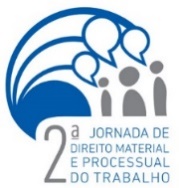 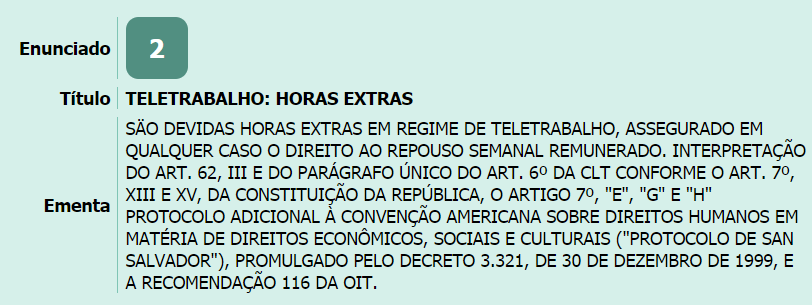 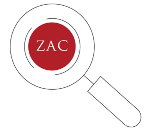 AUTÔNOMO
*Dispositivo alterado pela MP 808/17:
Retirou a possibilidade da contratação de autônomo com exclusividade;
Acrescentou no texto da lei que corretores de imóveis, e trabalhadores de outras categorias profissionais reguladas por leis específicas relacionadas a atividades compatíveis com o contrato autônomo NÃO POSSSUIRÃO A QUALIDADE DE EMPREGO.
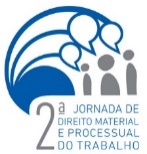 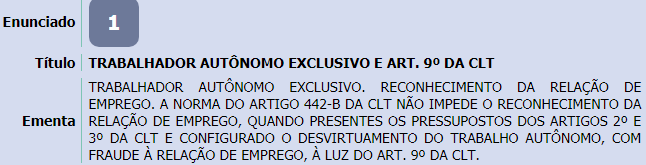 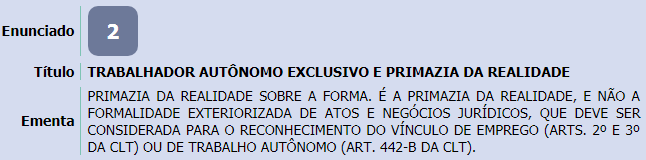 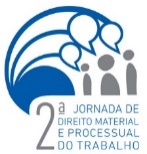 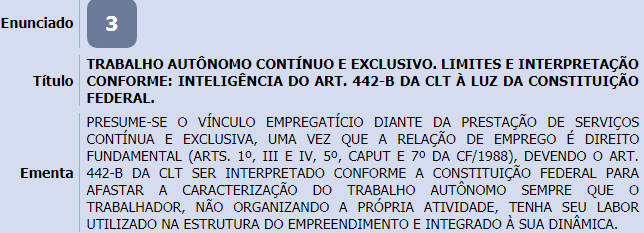 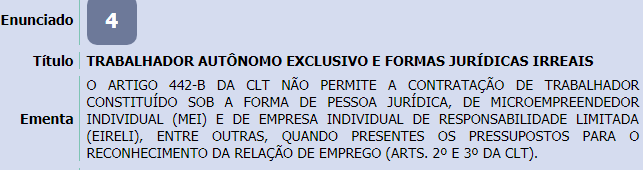 TRABALHO INTERMITENTE
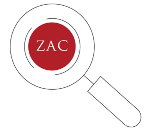 *Dispositivo alterado pela MP 808/2017:
Prevê a rescisão automática do contrato quando o trabalhador ficar um ano, contados da data da celebração do contrato, da última convocação ou do último dia de prestação de serviços, sem ser convocado. 
Cria a possibilidade do recolhimento complementar à Previdência Social, quando o somatório das remunerações recebidas sejam inferior ao salário mínimo mensal, caso não fizer estará excluído da condição de segurado do RGPS.
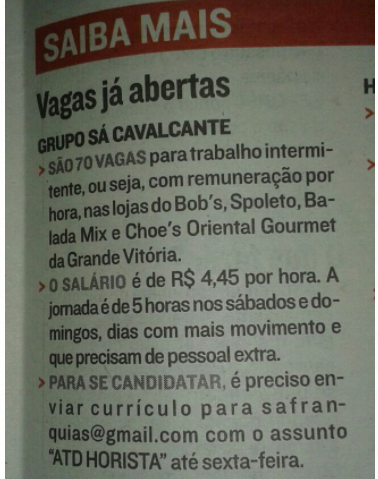 EFEITOS DA REFORMA TRABALHISTA CRIMINOSA - R$ 22,25 para trabalhar no sábado ou domingo, totalizando R$ 44,50 para trabalhar no final de semana. Se trabalhar os 04 finais de semana, vai ganhar R$ 178,00 por mês. Brasil se modernizando com o silêncio complacente daqueles que colocaram esta turma no poder numa aventura GOLPISTA. Estão roubando o futuro desse país e jogando na "lata do lixo" o mínimo de proteção social que até então existia.
Lei 13.467/17 – Reforma Trabalhista FORTALECIMENTO DAS NEGOCIAÇÕES COLETIVASINSTRUMENTO COLETIVO X ACORDO INDIVIDUAL INDIVIDUALPRERROGATIVAS SINDICAIS
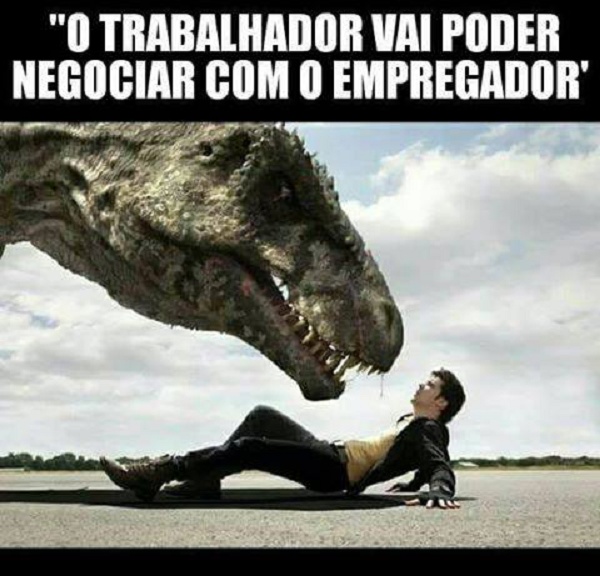 HOMOLOGAÇÃO DA RESCISÃO 
CONTRATUAL
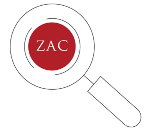 Retira a obrigação legal dos sindicatos prestarem assistência ao trabalhador no momento da homologação da rescisão do contrato de trabalho.
Instrução Normativa SRT nº 15/2010: estabelece procedimentos para assistência e homologação na rescisão de contrato de trabalho (tem o condão de regulamentar a assistência prevista no §1º do art. 477 da CLT).
Com a revogação do §1º do art. 477 da CLT pela Lei n. 13.467/2017 a instrução perde sua eficácia, não tendo o Ministério do Trabalho até o momento estabelecido esclarecimentos quanto à aplicação da referida IN.
Despacho proferido pelo Superintendente Regional do Trabalho do Estado de Goiás em resposta ao processo n. 46208.012694/2017-59
Frise-se mais uma vez que a rescisão homologatória não vai ser mais obrigatória pela reforma trabalhista a partir de 11 de novembro. Isso não significa por sua vez, conforme já exposto que as partes não possam, eventualmente, estipular em negociações coletivas que será homologada a rescisão pelo sindicato mesmo assim. Seria uma forma a mais (um “plus”) de conferir se tudo está sendo corretamente pago, isso porque boa parte das reclamações trabalhistas hoje decorrem de verbas rescisórias pagas de forma errada.
TERMO DE QUITAÇÃO ANUAL DAS OBRIGAÇÕES TRABALHISTAS
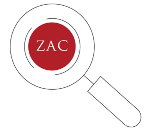 Faculta a celebração do temo entre empregado e empregador, na vigência ou não do contrato de trabalho, de eficácia liberatória das parcelas nele especificadas, devendo ser assinado na presença do sindicato dos empregados da categoria.
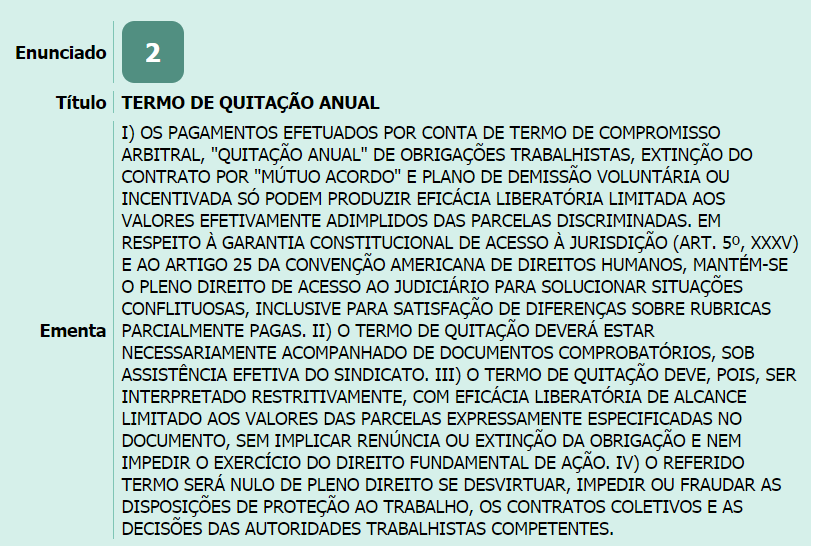 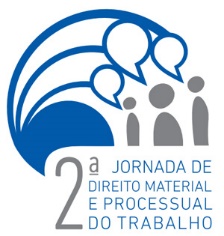 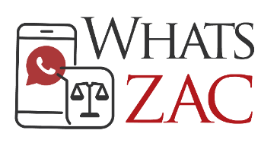 COMPENSAÇÃO DE JORNADA
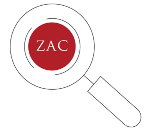 Retira a necessidade do banco de horas e da jornada 12x36 serem pactuados mediante norma coletiva, podendo ser ajustado mediante acordo individual entre empresa e empregado.
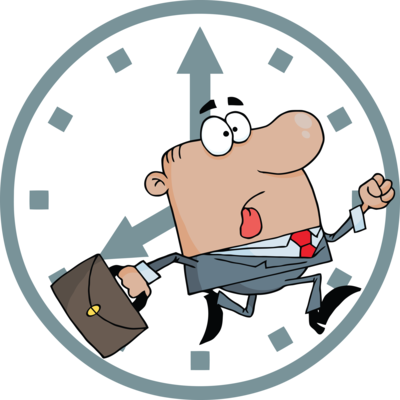 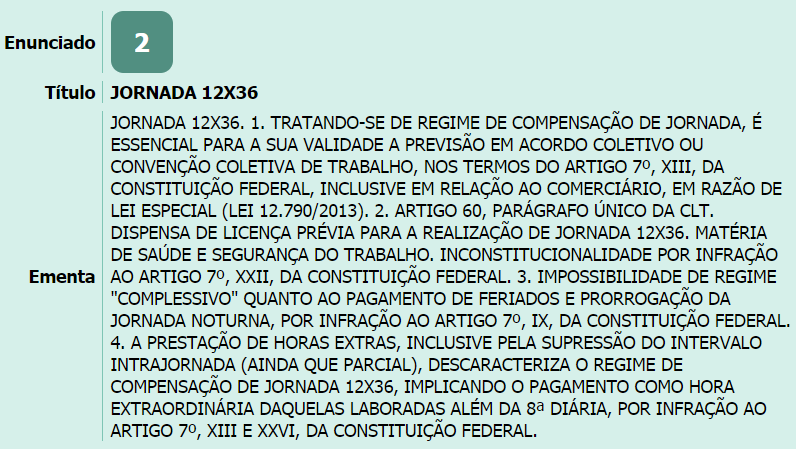 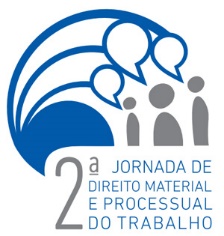 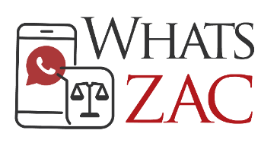 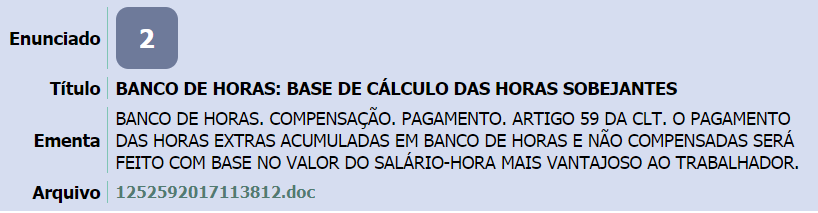 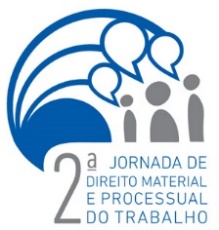 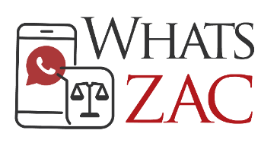 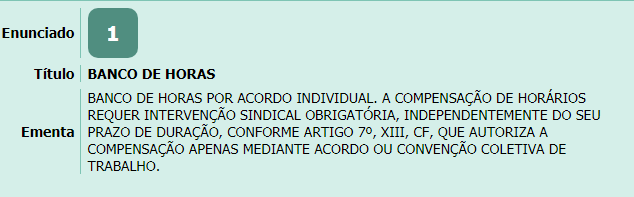 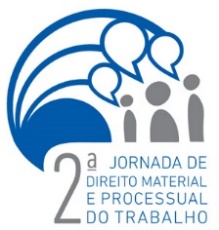 EMPREGADO HIPERSUFICIENTE
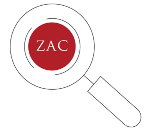 Aquele que possui nível superior + salário de R$10.379,00 (2x RGPS), poderá negociar diretamente com o empregador (mesma eficácia legal e preponderância sobre os instrumentos coletivos).
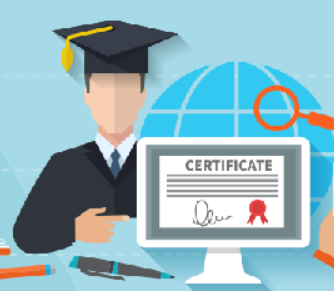 DEMISSÃO EM MASSA
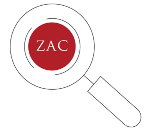 Equipara as dispensas imotivadas individuais, plúrimas ou coletivas

Retira a necessidade de autorização prévia de entidade sindical ou de celebração de instrumento coletivo para sua efetivação.
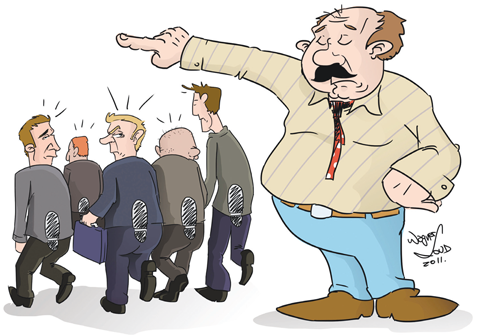 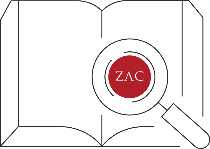 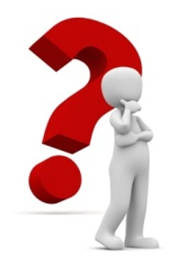 A demissão em massa pode ser negociada?
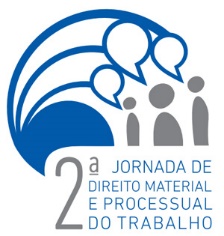 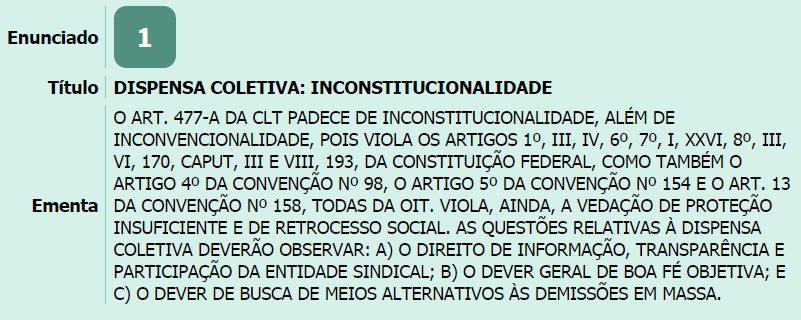 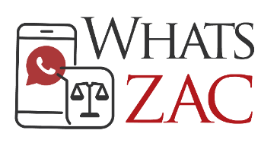 RESCISÃO CONTRATUAL POR COMUM ACORDO
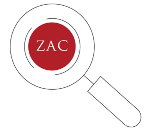 Traz a possibilidade de rescisão contratual por acordo entre empregado e empregador, prevendo o pagamento pela metade do aviso prévio e da multa do FGTS, e a movimentação de até 80% dos valores depositados. 

Não há direito ao seguro-desemprego.
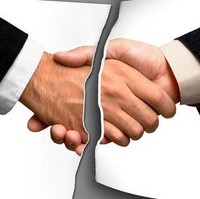 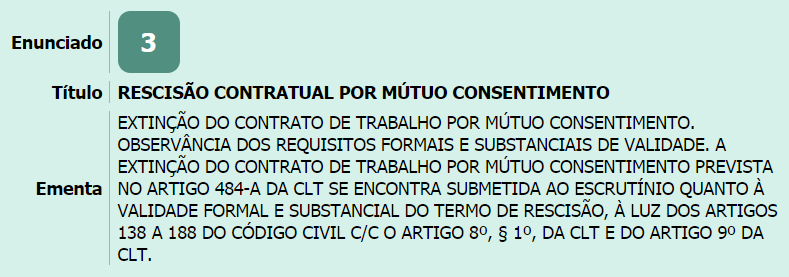 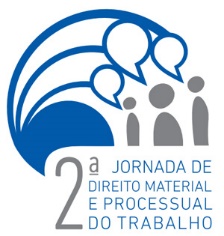 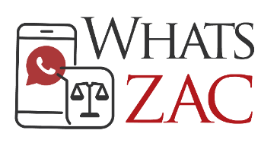 COMISSÃO DE REPRESENTANTES DOS EMPREGADOS
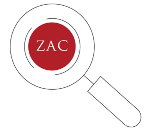 Cria a Comissão de Empregados nas empresas com mais de 200 empregados, composta por no mínimo 3 membros  e máximo de 7 membros, vedando a interferência da do sindicato da categoria na organização e acompanhamento do processo eleitoral da comissão.
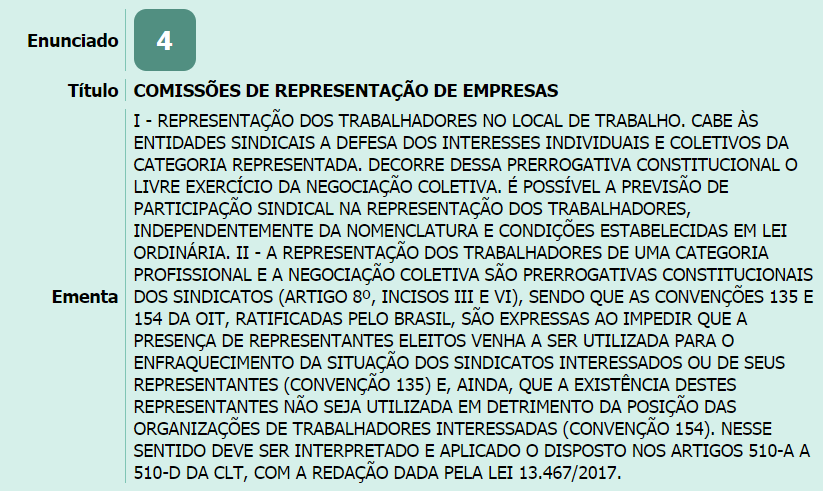 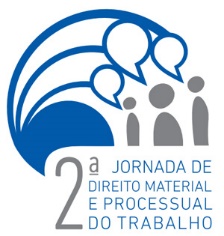 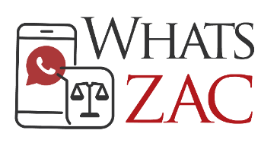 NEGOCIADO SOBRE O LEGISLADO
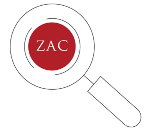 Induz a possibilidade da convenção e do acordo coletivo prevalecerem sobre a lei.
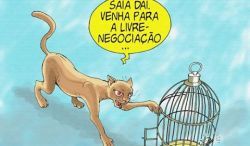 NEGOCIADO SOBRE LEGISLADO- JORNADA
Pactuação da jornada de trabalho
 Banco de hora ANUAL
 Intervalo intrajornada de no mínimo 30 minutos
 Modalidade de registro de jornada de trabalho
 Troca do dia de feriado
 Prorrogação de jornada em ambientes insalubres, sem licença prévia do MTb
 Teletrabalho
 Regime de sobreaviso
 Trabalho intermitente
 Identificação dos cargos que se enquadram como funções de confiança.
NEGOCIADO SOBRE LEGISLADO - REMUNERAÇÃO
Remuneração por produtividade, incluindo por desempenho individual, e gorjetas
 Prêmios de incentivo em bens ou serviços
 PLR
 Plano de Cargos
RELAÇÕES DE TRABALHO
REMUNERAÇÃO
REMUNERAÇÃO
JORNADA
PRODUTIVIDADE
NEGOCIADO SOBRE LEGISLADO – DEMAIS TEMAS
Enquadramento do grau de insalubridade
 Representante dos trabalhadores no local de trabalho (Comissão)
 Adesão ao Programa Seguro-Emprego (PSE)
 Regulamento Empresarial
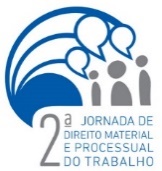 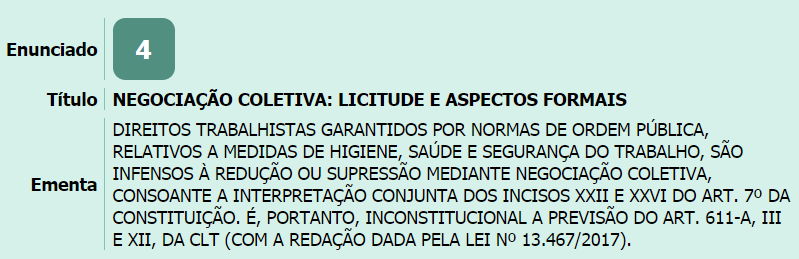 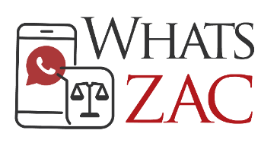 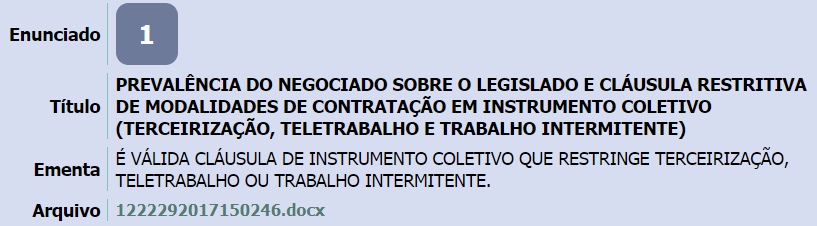 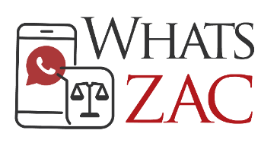 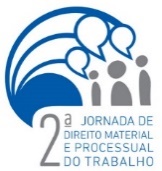 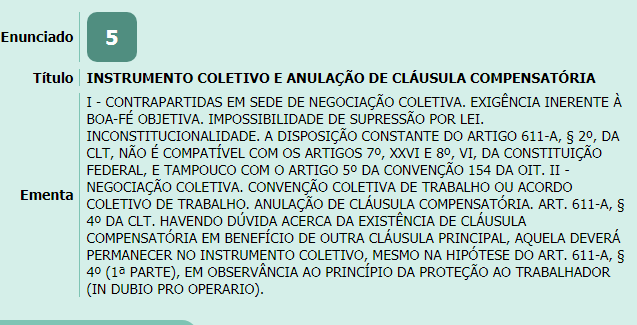 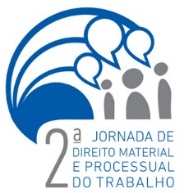 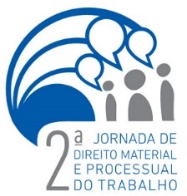 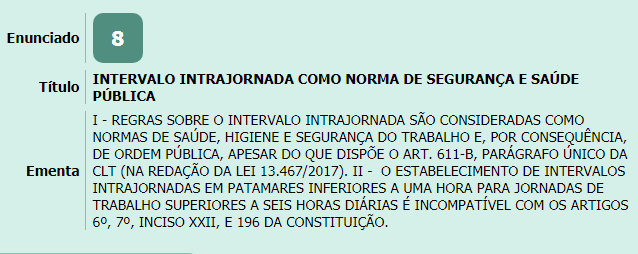 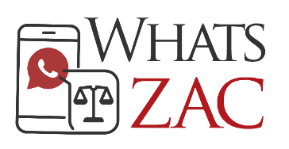 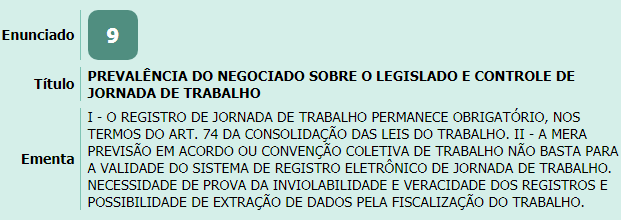 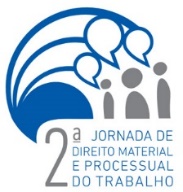 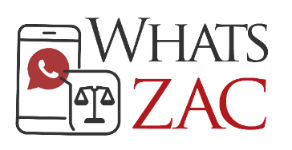 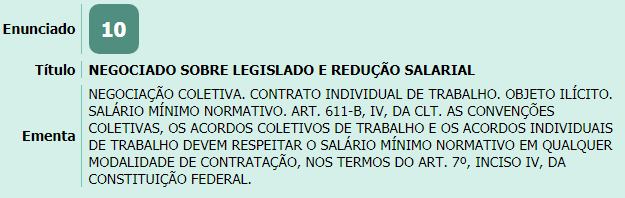 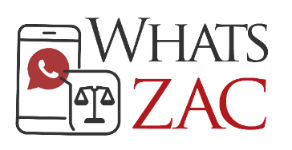 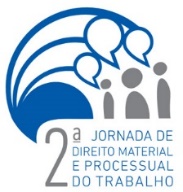 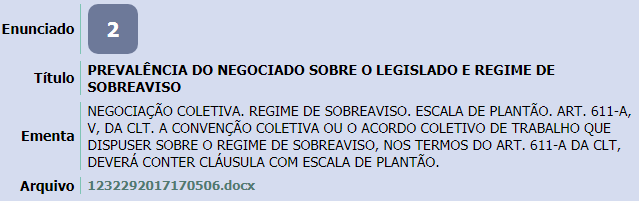 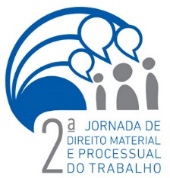 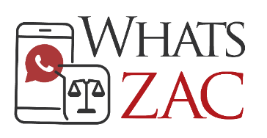 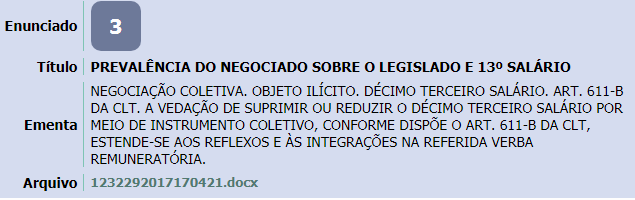 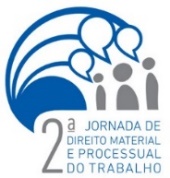 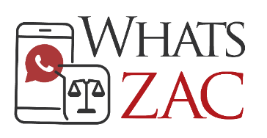 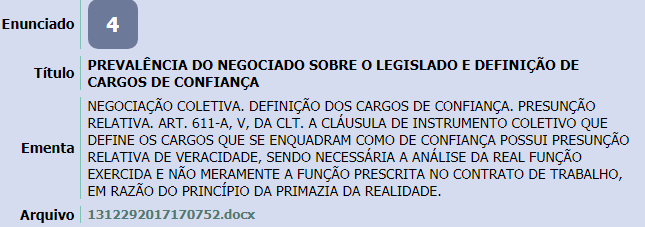 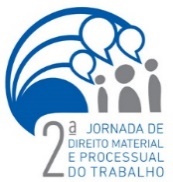 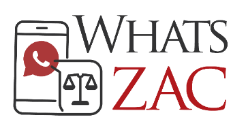 PREVALÊNCIA DO ACORDO COLETIVO
SOBRE A CONVENÇÃO COLETIVA
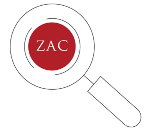 Preponderância das condições estabelecidas em acordo coletivo de trabalho sobre as estipuladas em convenção coletiva de trabalho.
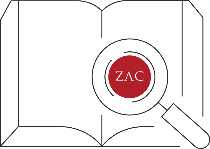 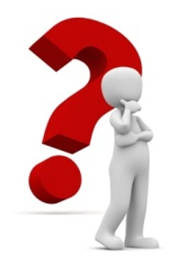 Pode dispor contrário em convenção?
A quem interessa?
ULTRATIVIDADE DAS NORMAS COLETIVAS DE TRABALHO
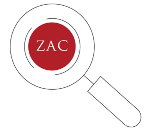 Veda expressamente a ultratividade das normas coletivas

Esgotada sua vigência, as condições estabelecidas, não mais poderão ser aplicadas, até que novo instrumento coletivo seja celebrado.
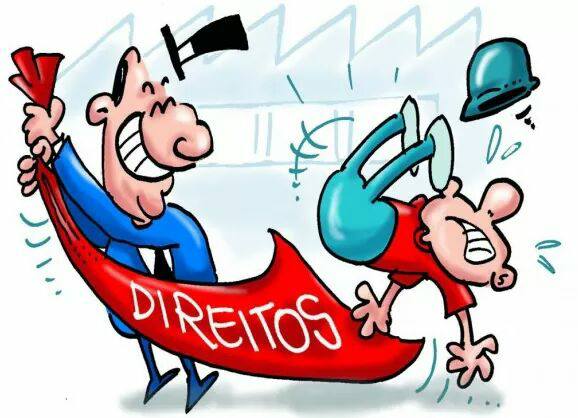 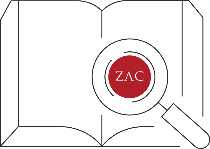 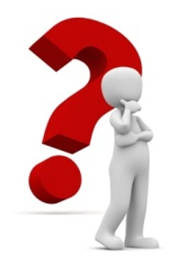 Podemos incluir a ultratividade das normas em instrumento coletivo?
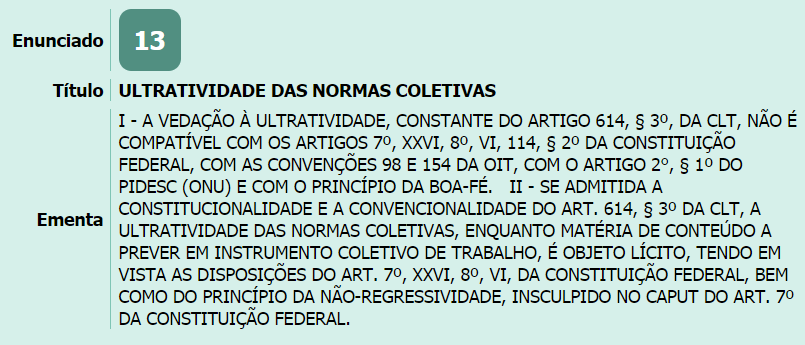 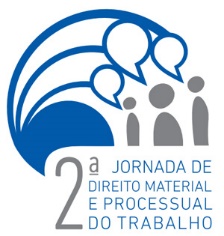 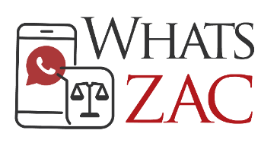 CUSTEIO SINDICAL
CONTRIBUIÇÃO ASSOCIATIVA
Fundamento legal: Art. 548 - Constituem o patrimônio das associações sindicais: [...] b) as contribuições dos associados, na forma estabelecida nos estatutos ou pelas Assembléias Gerais;

Instituição da contribuição: Estatuto da entidade sindical
CONTRIBUIÇÃO ASSISTENCIAL
Fundamento legal: Art. 513. São prerrogativas dos sindicatos: [...] e) impor contribuições a todos aqueles que participam das categorias econômicas ou profissionais ou das profissões liberais representadas.

Instituição da contribuição: Norma Coletiva
Contribuição Assistencial
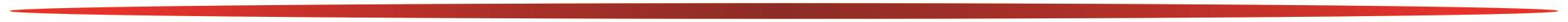 Entendimento Jurisprudencial


Precedente Normativo 119 - TST 
ARE 1018459 - STF
PRECEDENTE NORMATIVO Nº 119 - CONTRIBUIÇÕES SINDICAIS - INOBSERVÂNCIA DE PRECEITOS CONSTITUCIONAIS. "A Constituição da República, em seus arts. 5º, XX e 8º, V, assegura o direito de livre associação e sindicalização. É ofensiva a essa modalidade de liberdade cláusula constante de acordo, convenção coletiva ou sentença normativa estabelecendo contribuição em favor de entidade sindical a título de taxa para custeio do sistema confederativo, assistencial, revigoramento ou fortalecimento sindical e outras da mesma espécie, obrigando trabalhadores não sindicalizados. Sendo nulas as estipulações que inobservem tal restrição, tornam-se passíveis de devolução os valores irregularmente descontados."
REPERCUSSÃO GERAL NO RECURSO EXTRAORDINÁRIO COM AGRAVO 1.018.459 PARANÁ.

Recurso Extraordinário. Repercussão Geral. 2. Acordos e convenções coletivas de trabalho. Imposição de contribuições assistenciais compulsórias descontadas de empregados não filiados ao sindicato respectivo. Impossibilidade. Natureza não tributária da contribuição. Violação ao princípio da legalidade tributária. Precedentes. 3. Recurso extraordinário não provido. Reafirmação de jurisprudência da Corte.
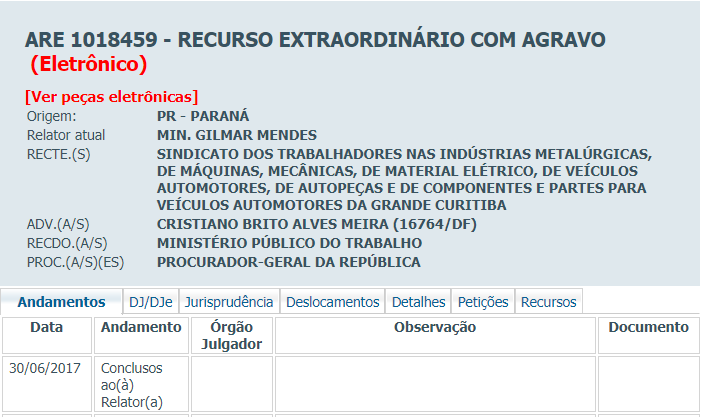 Não houve trânsito em julgado: ainda está pendente a análise dos Embargos de Declaração apresentados pelo sindicato.
PEDIDOS DE INGRESSO COMO AMICUS CURIAE

Federação dos Empregados no Comércio de Bens e Serviços no Estado do Rio Grande do Sul;

Confederação Nacional dos Trabalhadores em Estabelecimentos de Educação e Cultura – CNTEEC;

Federação Paulista dos Auxiliares de Administração Escolar – FEPAAE

Federação Intermunicipal de Sindicatos de Trabalhadores no Comércio de Bens e Serviços da Força Sindical no Estado do Rio Grande do Sul – FETRACOS

Federação dos Trabalhadores Metalúrgicos, Mecânicos, Material Elétrico, Eletrônico e Implementos Agrícolas do Estado do Rio Grande do Sul - FETRAMEIAG – RS

Confederação Nacional dos Trabalhadores em Estabelecimentos de Ensino - CONTEE
CONTRIBUIÇÃO CONFEDERATIVA
Fundamento legal: Art. 8º. É livre a associação profissional ou sindical, observado o seguinte: [...] IV - a assembléia geral fixará a contribuição que, em se tratando de categoria profissional, será descontada em folha, para custeio do sistema confederativo da representação sindical respectiva, independentemente da contribuição prevista em lei;

Instituição da contribuição: assembleia geral
Contribuição Confederativa
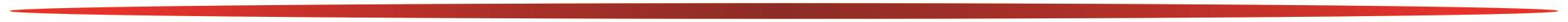 Entendimento Jurisprudencial


Súmula 666 do STF
Súmula Vinculante 40 do STF
Súmula n.º 666 transformada na Súmula Vinculante n.º 40
A contribuição confederativa de que trata o art. 8º, IV, da Constituição, só é exigível dos filiados ao sindicato respectivo.
CONTRIBUIÇÃO SINDICAL
Fundamento legal: Art. 8º. CF. [...] V - a assembleia geral fixará a contribuição que, em se tratando de categoria profissional, será descontada em folha, para custeio do sistema confederativo da representação sindical respectiva, independentemente da contribuição prevista em lei;
Contribuição Sindical
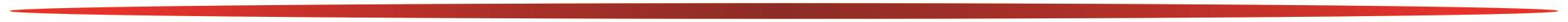 Natureza Tributária: Art. 149.CF Compete exclusivamente à União instituir contribuições sociais, de intervenção no domínio econômico e de interesse das categorias profissionais ou econômicas, como instrumento de sua atuação nas respectivas áreas, observado o disposto nos arts. 146, III, e 150, I e III, e sem prejuízo do previsto no art. 195, § 6º, relativamente às contribuições a que alude o dispositivo.
Contribuição Sindical
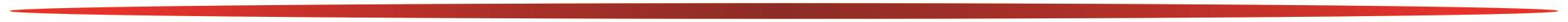 Forma de cobrança: a Lei 13.467/2017 alterou a forma de desconto e recolhimento da contribuição sindical ao exigir autorização prévia e expressa dos participantes das categorias econômicas ou profissionais ou das profissões liberais representadas pelas referidas entidades.
Todas as contribuições enquadradas no art. 149, em suas três modalidades, têm natureza tributária [...].

A “contribuição especial no interesse das categorias profissionais ou econômicas, como instrumento de sua atuação nas respectivas áreas”, tem como nítido, claro e cristalino objetivo garantir a atuação de categorias profissionais e econômicas em defesa dos interesses próprios destes grupos, ofertando, pois, a Constituição, imposição tributária que lhes garanta recursos para que possam existir e atuar.

Esta é a natureza jurídica da contribuição, que fundamenta o movimento corporativo ou sindical no Brasil, na redação da Lei Suprema de 1988, constitucionalizada que foi sua conformação tributária. Não é mais uma contribuição parafiscal ou fora do sistema, mas uma contribuição tributária, com objetivo perfil na lei maior.

(Trechos do parecer Ives Gandra  da Silva Martins)
A liberdade de associação não exclui o direito de uma categoria ser defendida por um sindicato, que, ao agir, hospeda os interesses tanto dos filiados quanto dos não filiados. Por isto, a contribuição só de filiados não se confunde com esta – obrigatória e de natureza tributária – imposta a todos de uma determinada categoria social.

Em nenhum momento o art. 8º, inciso IV, excepciona, das categorias econômicas e profissionais, a contribuição de determinados beneficiários da atuação sindical, NÃO PERMITINDO, POIS, QUE A LEI ORDINÁRIA O FAÇA, sempre que tal exceção representar um enfraquecimento da entidade para consecução de seus objetivos.

[...] a contribuição sindical mencionada pela Constituição (art. 8º, inciso IV) tem natureza tributária (art. 149) e objetiva sustentar as corporações de categorias profissionais e econômicas na defesa de seus interesses e direitos.

(Trechos do parecer Ives Gandra  da Silva Martins)
FORMALIDADES LEGAIS PARA O DESCONTO DA CONTRIBUIÇÃO 
(art. 545 da CLT)

AUTORIZAÇÃO

NOTIFICAÇÃO do sindicato para o desconto em folha
QUEM DEVE PAGAR CONTRIBUIÇÃO SINDICAL  
(art. 578 e 579 da CLT)

OBRIGAÇÃO DE TODOS OS INTEGRANTES DAS CATEGORIAS
CONTRIBUIÇÃO SINDICALNORMA CONSTITUCIONAL DE EFICÁCIA PLENANATUREZA TRIBUTÁRIAARTIGOS 578 E 579 RECEPCIONADOS PELA CF/88
CONTRIBUIÇÃO SINDICAL
(art. 545 e 578 da CLT)

COMPULSORIEDADE

FORMARMALIDADES PARA O DESCONTO

AUTORIZAÇÃO DA CATEGORIA
 PRÉVIA E EXPRESSA

NOTIFICAÇÃO DO SINDICATO AO EMPREGADOR
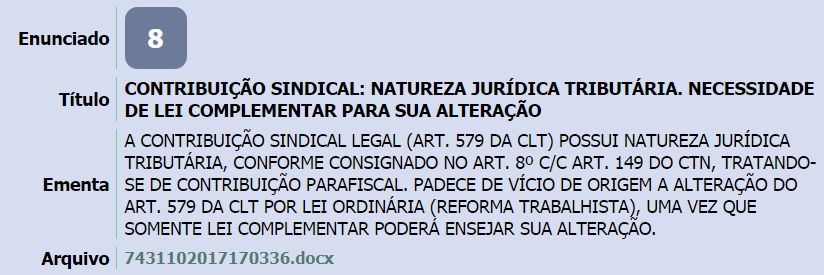 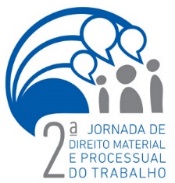 FORMA DE AUTORIZAR O DESCONTO DA CONTRIBUIÇÃO SINDICAL


ASSEMBLEIA GERAL
(órgão soberano – democracia e transparência)

AUTONOMIA DA VONTADE COLETIVA
EDITAL CONVOCANDO TODA A CATEGORIA

ASSEMBELIA GERAL DE AUTORIZAÇÃO DO DESCONTO DA CONTRIBUIÇÃO SINDICAL

NOTIFICAÇÃO
O sindicato irá notificar o  empregador acerca do resultado da Assembleia (registrado em cartório) para que seja efetuado o devido desconto dos seus empregados.
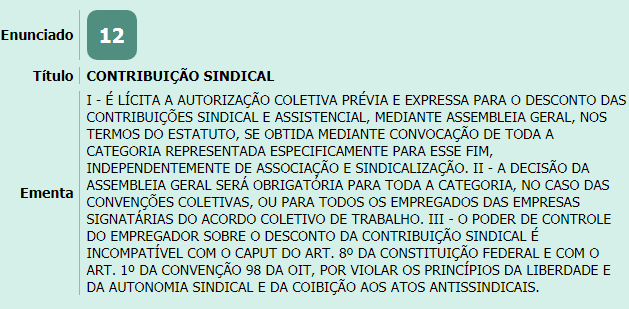 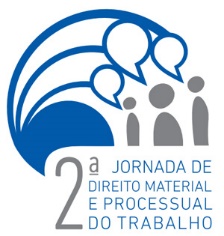 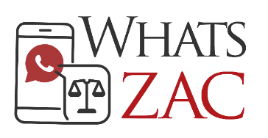 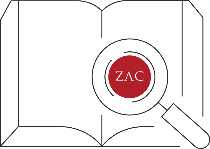 ATENÇÃO !!!
PARA O DISPOSTO NO Art. 611-B XXVI da CLT

 EXIGE NOTIFICAÇÃO 
E 
NÃO INCLUSÃO EM INSTRUMENTO COLETIVO
Art. 611-B Constituem objeto ilícito de convenção coletiva ou de acordo coletivo de trabalho, exclusivamente, a supressão ou a redução dos seguintes direitos:
[...]
XXVI – liberdade de associação profissional ou sindical do trabalhador, inclusive o direito de não sofrer, sem sua expressa e prévia anuência, qualquer cobrança ou desconto salarial estabelecidos em convenção coletiva ou acordo coletivo de trabalho;
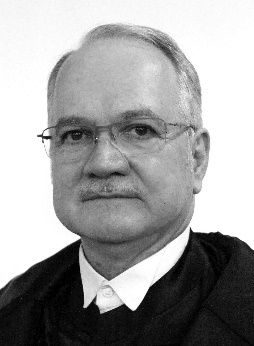 ADI - CONTRIBUIÇÃO SINDICALRelatoria Min. Edson Fachin
ADI 5794 - CONTMAFF: artigos 545, 578, 579, 582, 583, 587 e 602 da CLT.

 ADI 5806 – CONTRASP: artigos 545, 578, 579, 582, 583, 587 e 602 da CLT (e trabalho intermitente).
O QUE AINDA PODE VIR?
A MP 808/2017, PUBLICADA NO DIA 14/11 NÃO TRATOU SOBRE O CUSTEIO DAS ENTIDADES
PONTOS ACORDADOS PELOS SENADORES
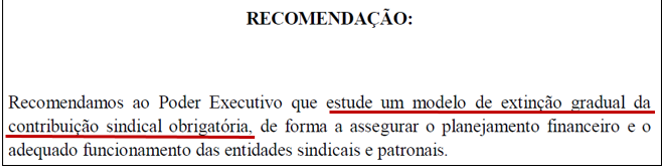 Propostas apresentadas:
TIPO DE CONTRIBUIÇÃO: “Contribuição de Assistência e de Negociação Coletiva”, decorrente do processo de negociação coletiva de trabalho;


 FINALIDADE: Devida para financiar despesas envolvidas na negociação coletiva por todos os integrantes da categoria econômica ou profissional abrangidos pela Convenção ou Acordo Coletivo de Trabalho, filiados ou não à entidade sindical.
VALOR: será fixado pela assembleia geral da categoria que autorizar a entidade sindical a celebrar Convenção ou Acordo Coletivo de Trabalho, observados o princípio da razoabilidade e as normas estatutárias da entidade sindical;


 DISTRIBUIÇÃO: O Ministério do Trabalho fará, por intermédio do agente financeiro centralizador da arrecadação, a distribuição do valor arrecadado da Contribuição de Assistência e de Negociação Coletiva relativo à categoria profissional;
FORMA DE DESCONTO: será descontada na folha de pagamento da empresa no mês em que for registrada a Convenção ou o Acordo Coletivo de Trabalho no Ministério do Trabalho, e recolhida pela empresa, em até cinco dias após o seu desconto, à Conta Especial Emprego e Salário, do Ministério do Trabalho, aberta na Caixa Econômica Federal especificamente para essa finalidade.
QUÓRUM DA ASSEMBLEIA: comparecimento e votação, em primeira convocação, de 50% +1 dos membros da categoria e, em segunda convocação, com no mínimo 10% (um quinto) dos membros da categoria representada, registrado individualmente.


 VALIDADE PELO MINISTÉRIO DO TRABALHO: os meios de validação do registro e identificação individual serão regulamentados pelo MTb
SUSPENSÃO DO REGISTRO: fraudes na identificação suspende o registro da entidade por 2 anos.

 DIREITO DE OPOSIÇÃO: na forma a ser regulamentada pelo Ministério do Trabalho.

 PRÁTICA ANTISSINDICAL: na forma a ser regulamentada pelo Ministério do Trabalho, e no caso do empregador constranger seu empregado para manifestação de oposição, gerará punição de 10 vezes o piso da categoria.
A LEI DAS CENTRAIS (nº 11.648/2008) estabelece que a contribuição sindical somente poderá ser EXTINTA até que seja regulamentada a contribuição negocial.
Art. 7o  Os artigos 578 a 610 da Consolidação das Leis do Trabalho - CLT, aprovada pelo Decreto-Lei no 5.452, de 1o de maio de 1943, vigorarão até que a lei venha a disciplinar a contribuição negocial, vinculada ao exercício efetivo da negociação coletiva e à aprovação em assembléia geral da categoria.
PL 5795/2017
Deputados Paulo Pereira da Silva e Bebeto
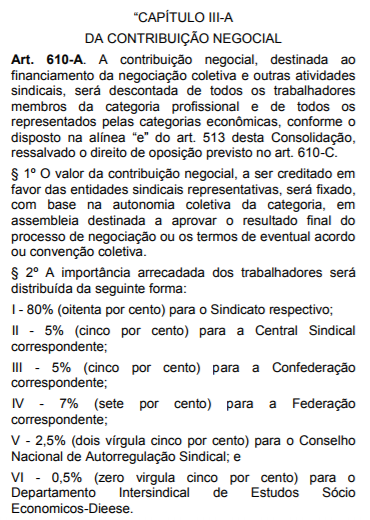 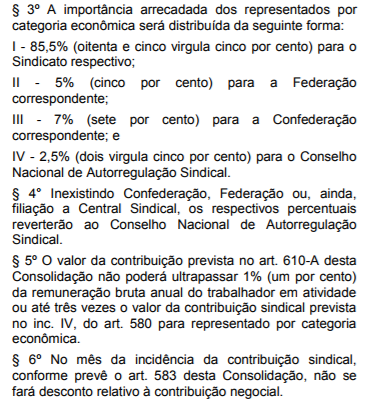 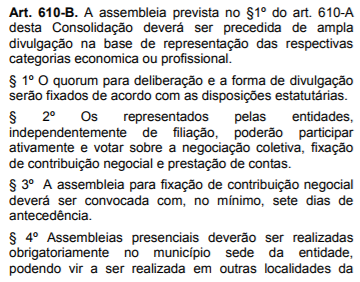 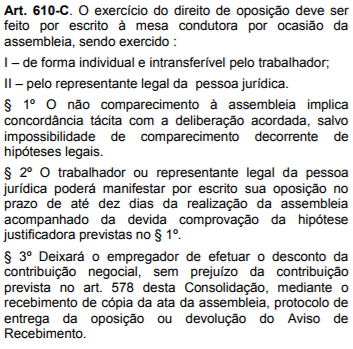 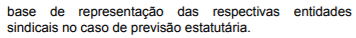 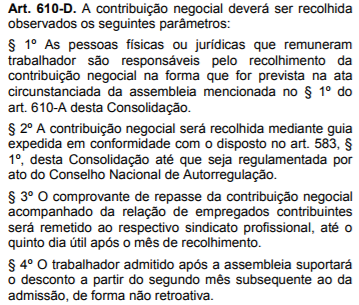 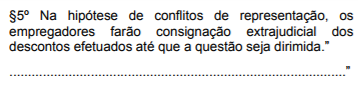 Minuta - Projeto de lei
Deputado Paulinho
Art. 612-A. A Contribuição de Negociação Coletiva, decorrente do processo de negociação coletiva de trabalho, para financiar despesas envolvidas na negociação coletiva, será devida exclusivamente pelos integrantes da categoria econômica ou profissional abrangidos pela Convenção ou Acordo Coletivo de Trabalho.
§ 1º O valor da contribuição de negociação coletiva será fixado:
I – pela assembleia geral da categoria profissional que autorizar a entidade sindical a celebrar Convenção ou Acordo Coletivo de Trabalho, observados o princípio da razoabilidade e as normas estatutárias da entidade sindical;
II – pela assembleia geral da categoria econômica da entidade sindical que promover a Celebração da Convenção ou do Acordo Coletivo de Trabalho, observados o princípio da razoabilidade e as normas estatutárias da entidade sindical;
§ 2º A Contribuição de Negociação Coletiva referente à categoria profissional, devida por negociação coletiva realizada, será descontada na folha de pagamento da empresa no mês em que for registrada a convenção ou acordo coletivo de trabalho no Ministério do Trabalho, e recolhida pela empresa, em até cinco dias após o seu desconto, na forma da guia fornecida pela respectiva entidade sindical. 

§ 3º O procedimento de arrecadação da Contribuição Negociação Coletiva dos trabalhadores de categorias profissionais, bem como a definição do agente financeiro centralizador da arrecadação e distribuição dos recursos da contribuição ficará a cargo de deliberação unânime do conjunto das centrais sindicais, consideradas para tanto aquelas que atendam anualmente a aferição, pelo Ministério do Trabalho, dos requisitos do artigo 2º da Lei nº 11.648, de 31 de março de 2008.

§ 4º A contribuição de negociação coletiva referente à categoria econômica, devida por negociação coletiva realizada, será recolhida pela empresa, em até cinco dias úteis após celebrar convenção ou acordo coletivo de trabalho na conta especial emprego e salário, do Ministério do Trabalho, aberta em agente financeiro especificamente para esta finalidade.
§ 5º O agente financeiro centralizador da arrecadação, definido no § 3º deste artigo, realizará a distribuição do valor arrecadado da Contribuição de Negociação Coletiva relativo à categoria profissional, nos seguintes percentuais:
I – 65% (sessenta e cinco por cento) para o sindicato da categoria que realizou a negociação coletiva;
II – 15% (quinze por cento) para a federação da categoria correspondente à qual está filiado o sindicato que realizou a negociação coletiva;
III – 5% (cinco por cento) para a confederação da categoria correspondente à qual está filiado o sindicato que realizou a negociação coletiva;
IV – 10% (dez por cento) para a central sindical à qual está filiado o sindicato que realizou a negociação coletiva, desde que ela cumpra os requisitos no art. 2º da Lei nº 11.648, de 31 de março de 2008; e
V - 5% (cinco por cento) para a Conta Especial Emprego e Salário, do Ministério do Trabalho.
§ 6º A distribuição pelo Ministério do Trabalho do valor arrecadado da Contribuição de Negociação Coletiva relativa à categoria econômica será feita, por intermédio do agente financeiro centralizador da arrecadação, nos seguintes percentuais:
I – 60% (sessenta por cento) para o sindicato da categoria que realizou a negociação coletiva;
II – 15% (quinze por cento) para a federação da categoria correspondente à qual está filiado o sindicato que realizou a negociação coletiva;
III – 5% (cinco por cento) para a confederação da categoria correspondente à qual está filiado o sindicato que realizou a negociação coletiva; e
IV - 20% (vinte por cento) para a Conta Especial Emprego e Salário, do Ministério do Trabalho.
§ 7º Caso o sindicato não esteja filiado a federação, confederação ou central sindical, o percentual que seria devido a essas entidades terá a seguinte destinação:
I – se o sindicato não estiver filiado à federação, o percentual que a ela caberia, destinar-se-á à confederação a que o sindicato for filiado;
II – se o sindicato não estiver filiado à confederação, o percentual que a ela caberia, destinar-se-á à federação a que o sindicato for filiado;
III - se o sindicato não estiver filiado à federação nem à confederação, os percentuais que a elas caberiam, destinar-se-ão à Central Sindical; e
IV – quando se tratar de categoria profissional, se o sindicato não estiver filiado à federação, confederação ou central sindical, os percentuais que a elas caberiam destinar-se-ão à Conta Especial Emprego e Salário.
§ 8º As entidades sindicais somente poderão fixar a contribuição tratada no § 1º deste artigo, por deliberação da assembleia geral da categoria, consoante o disposto nos respectivos estatutos, dependendo para a validade desta do comparecimento e votação, em primeira convocação, de 50% (cinquenta por cento) mais um dos membros da categoria e, em segunda convocação, de no mínimo 10% (dez por cento) dos membros da categoria do município onde se realiza a assembleia geral.

§ 9º As entidades sindicais das categorias econômicas e profissionais utilizarão, além de edital, outros meios de comunicação eficazes para a convocação da categoria.

§ 10. Compete exclusivamente ao Conselho Nacional do Trabalho regulamentar e aferir, por decisão unânime de seus membros, a concessão de registro de entidades sindicais, sem prejuízo dos registros concedidos anteriormente à vigência desta Lei.
§ 11. O pagamento das contribuições de negociações coletivas devidas pelos participantes das categorias econômicas e profissionais poderá ser diferido em até seis parcelas mensais, de acordo com a decisão da assembleia geral da categoria que fixar o seu valor.

§ 12. A quota-parte dos recursos arrecadados a título de Contribuição de Negociação Coletiva destinados à Conta Especial Emprego e Salário, e os rendimentos da sua aplicação, serão utilizados pelo Ministério do Trabalho na realização de despesas com o reaparelhamento das Superintendências Regionais do Trabalho, de despesas de custeio e de investimento na fiscalização do trabalho e, por recomendação do Conselho Nacional do Trabalho, para a realização de despesas com pesquisa e consultoria de interesses dos trabalhadores e empregadores.
§ 13. A Contribuição de Negociação Coletiva também é devida por todos os integrantes das categorias de profissionais liberais, trabalhadores autônomos, servidores públicos, trabalhadores rurais e trabalhadores avulsos, aos respectivos sindicatos que prestem a seus representados serviços específicos, deliberados pela categoria em assembleia geral.

§ 14. A entidade sindical poderá realizar mais de uma assembleia na sua base de representação, para fins de alcance dos percentuais mínimos estabelecidos no § 8º deste artigo.
GUIA DE RECOLHIMENTO DA CONTRIBUIÇÃO SINDICAL
Posição Caixa Econômica Federal 

Não exclusividade da CEF
Mitigação de Fraudes
Controle do Mtb para atender exigências do TCU
Alteração do Layout do procedimento ‘Y53” da Caixa 

Soluções
 Ficou determinado que no CNAB (registro por trás do sistema) deve ser inserido o valor da guia em R$ 0,01 (um centavo), no entanto no código de barras e na numeração podem ficar inseridos os valores de R$ 0,00 (zero centavos), porém não se pode deixar o campo em branco. 
Problemas de boletos e códigos de barras devem ser feitas consultas às gerencias da CEF
 Treinamentos estão sendo realizados com os funcionários com o objetivo de atualizar quanto às mudanças.
 Orientou as entidades fazerem homologações prévias das guias de recolhimento.
REUNIÃO DO CNT DIA 24/10 SOBRE GUIA DE RECOLHIMENTO COM A CEF (ALTERAÇÕES FEBRABAM)
REUNIÃO DO CNT DIA 24/10 SOBRE GUIA DE RECOLHIMENTO COM A CEF (ALTERAÇÕES FEBRABAM)
Quanto às datas de vencimento do boleto, foi ressaltado que as datas podem ser inseridas em até 1 anos após a emissão (guias vencidas e a vencer). Quanto à guias vencidas é feito um cálculo de atualização dos valores. 

No tocante às tarifas, a CEF disse adotar duas políticas (não alterada, a principio pela reforma

Contribuição Sindical: Para cada guia é uma tarifa negociada e não há perspectiva de alteração de procedimento, até o momento. 

Outras Contribuições: São consideradas cobranças bancárias. Não há tarifa de registro, apenas tarifa de baixa, manutenção, liquidação e alteração. Ressaltou que a cobrança em outros bancos são feitas a partir do registro e que este é um diferencial da CEF.
Atuação Sindical
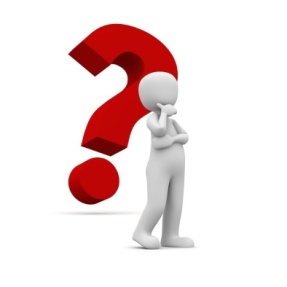 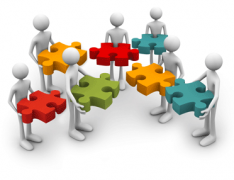 FONTES ALTERNATIVAS DE CUSTEIO
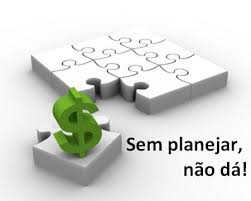 HOMOLOGAÇÃO DA RESCISÃO CONTRATUAL
Art. 477 [...]

§ 1º - O pedido de demissão ou recibo de quitação de rescisão, do contrato de trabalho, firmado por empregado com mais de 1 (um) ano de serviço, só será válido quando feito com a assistência do respectivo Sindicato ou perante a autoridade do Ministério do Trabalho e Previdência Social. (REVOGADO PELA LEI 13.467/17)  

§ 7º - O ato da assistência na rescisão contratual (§§ 1º e 2º) será sem ônus para o trabalhador e empregador. (REVOGADO PELA LEI 13.467/17)
Art. 548 - Constituem o patrimônio das associações sindicais (NÃO ALTERADO PELA LEI 13.467/2017):
a) as contribuições devidas aos Sindicatos pelos que participem das categorias econômicas ou profissionais ou das profissões liberais representadas pelas referidas entidades, sob a denominação de imposto sindical, pagas e arrecadadas na forma do Capítulo lIl deste Título;
b) as contribuições dos associados, na forma estabelecida nos estatutos ou pelas Assembléias Gerais;
c) os bens e valores adquiridos e as rendas produzidas pelos mesmos;
d) as doações e legados;
e) as multas e outras rendas eventuais.
Art. 564 - Às entidades sindicais, sendo-lhes peculiar e essencial a atribuição representativa e coordenadora das correspondentes categorias ou profissões, é vedado, direta ou indiretamente, o exercício de atividade econômica. (NÃO ALTERADO PELA LEI 13.467/2017)
DECISÕES
JUDICIAIS
TACS
Atuação Sindical
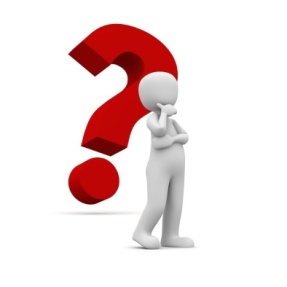 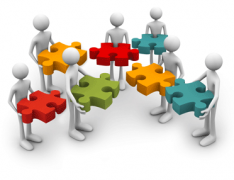 Controle de Constitucionalidade
Convencionalidade
Constitucionalidade
Processo Legislativo
Mérito da Lei
Difuso 
    (primeira instância)

 Concentrado
        (STF)
ADI
 ADC
 ADPF
Controle de Convencionalidade
Convenção 87: Liberdade Sindical e Proteção ao Direito de Sindicalização (não ratificada pelo Brasil)
Convenção 98: Direito de Sindicalização e de Negociação Coletiva
Convenção 111: Discriminação em Matéria de Emprego e Ocupação
Convenção 154: Fomento à Negociação Coletiva 
Convenção 155: Segurança e Saúde dos Trabalhadores.
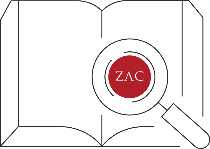 EIXO PROCESSUALApreciação da Justiça do Trabalho
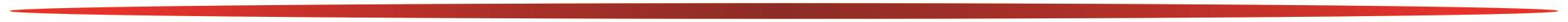 Restringe a atuação da Justiça do Trabalho ao estabelecer que o TST e TRT’s não poderão criar obrigações que não estejam previstas em lei, e ainda não poderá analisar o conteúdo das normas coletivas, devendo apenas observar se foram atendidos os requisitos para celebração do instrumento coletivo.
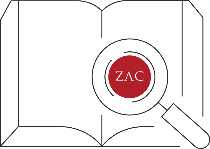 EIXO PROCESSUALDepósito Recursal
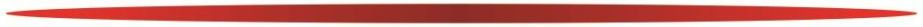 Reduz pela metade o valor do depósito recursal para entidades sem fins lucrativos, empregadores domésticos, microempreendedores individuais, microempresas e empresas de pequeno porte, além de isentar do depósito os beneficiários da justiça gratuita, as entidades filantrópicas e as empresas em recuperação judicial.
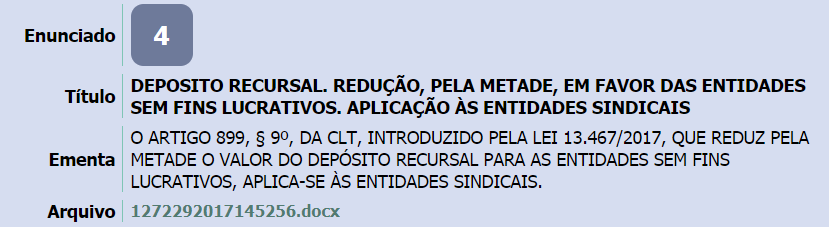 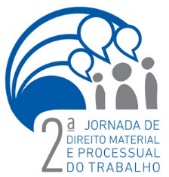 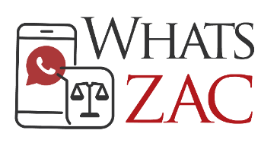 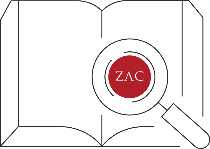 EIXO PROCESSUALLitisconsorte necessário
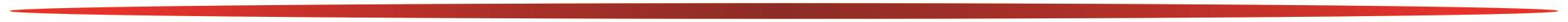 Exige a participação da entidade sindical como litisconsorte necessário nas ações que tenham como objeto a anulação de cláusulas de instrumento coletivo.
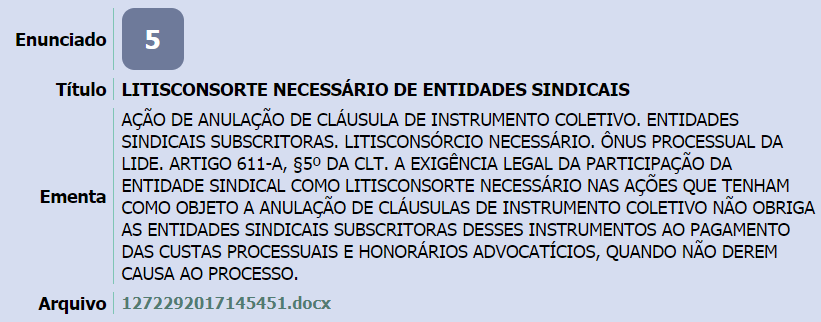 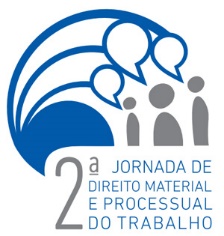 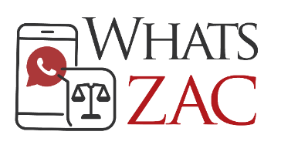 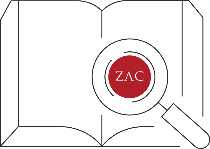 EIXO PROCESSUALLegitimados para sustentação oral na criação ou alteração de súmulas
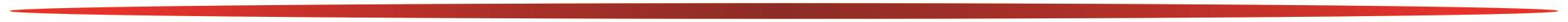 As sessões de julgamento sobre estabelecimento ou alteração de súmulas deverão possibilitar a sustentação oral pelo Procurador-Geral do Trabalho, pelo Conselho Federal da OAB, pelo AGU e por confederações sindicais ou entidades de classe de âmbito nacional.
A ATUAÇÃO DO SINDICATO EMBATES NAS ARENAS POLÍTICAS, ECONÔMICAS E SOCIAIS

E JURÍDICA ( NEGOCIAÇÃO COLETIVA )

REPRESENTAÇÃO EM NOME DA CATEGORIA
Princípios Norteadores
PRINCÍPIO DA PROTEÇÃO E AUTONOMIA COLETIVA 

As relações contratuais de trabalho podem ser objeto de livre estipulação das partes interessadas desde que NÃO CONTRAVENHA ÀS DISPOSIÇÕES DE PROTEÇÃO AO TRABALHO, aos contratos coletivos que lhes sejam aplicáveis e às decisões das autoridades competentes.
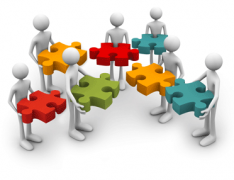 REPRESENTAÇÃO
NOVAS FORMAS DE CONTRATAÇÃO;


MEIOS ALTERNATIVOS DE BUSCA PELA SINDICALIZAÇÃO......
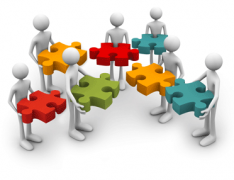 NEGOCIAÇÃO COLETIVA
NOVAS FORMAS DE CONTRATAÇÃO;

RETIRADAS DE COMPETENCIAS SINDICAIS;

INCLUSÃO DE REQUISITOS PARA ATUAÇÃO DO SINDICATO NAS RESCISÕES  E CONTRATAÇÕES;

ALCANCE DAS NEGOCIAÇÕES -  SISTEMA HIBRIDO DE REPRESENTAÇÃO  - FORÇAR SINDICALIZAÇÃO – REFORMA SINDICAL
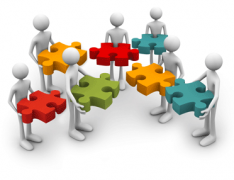 ATUAÇÃO JUDICIAL
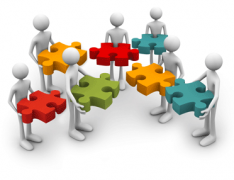 AÇÕES PARTILHADAS (SUCUMBÊNCIA);

REFORÇAR AÇÕES COLETIVAS;

FASE PRE PROCESSUAL EM QUESTÕES DE NEGOCIAÇÃO – AMBIENTE DE MEDIAÇÃO

DEPOSITO RECURSAL – 50%

LITISCONSORTE NECESSÁRIO
AGORA JÁ ESTÁ VALENDO

11/11/2017

TUDO DEPENDE DE NÓS!
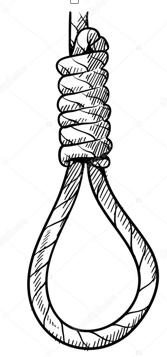 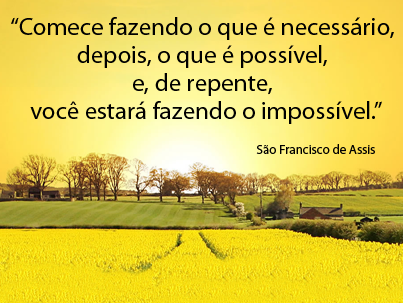 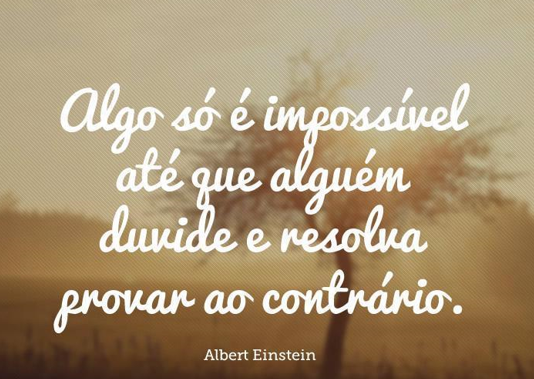 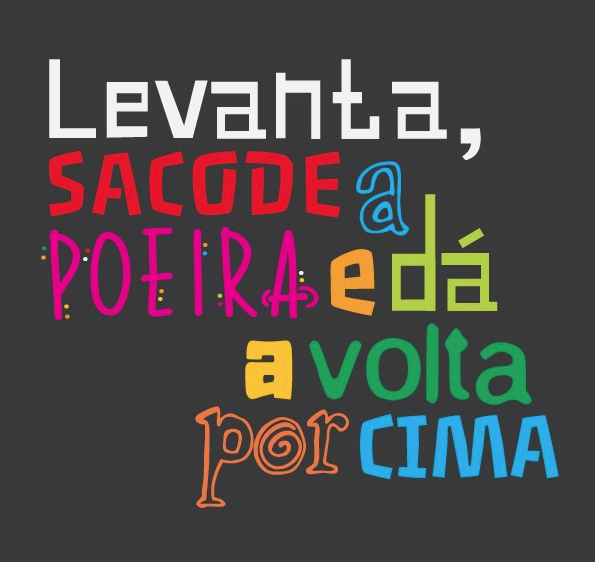 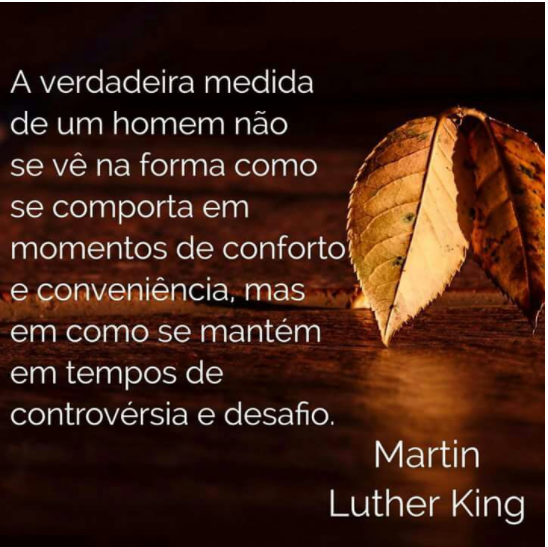 MÃOS A OBRA!
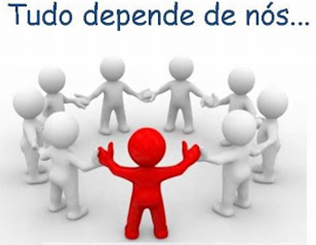 VAMOS NOS PLANEJAR E AGIR!
NÃO É O MAIS FORTE QUE SOBREVIVE.NEM O MAIS INTELIGENTE.MAS O QUE MELHOR SE ADAPTA ÀS MUDANÇAS                                                 Charles Darwim
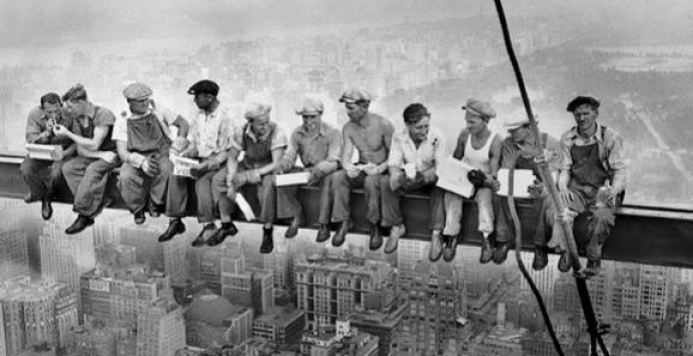 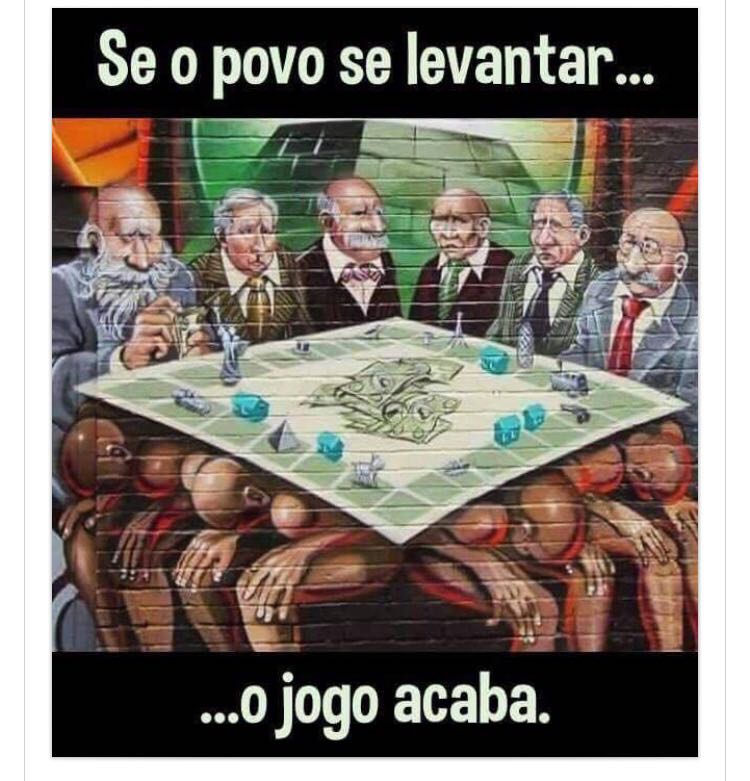 OBRIGADA
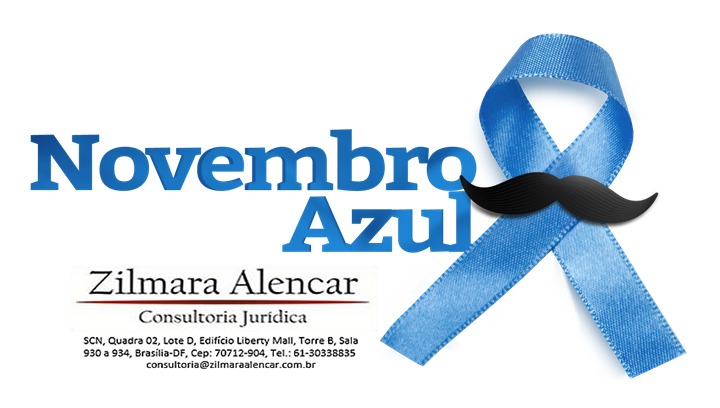